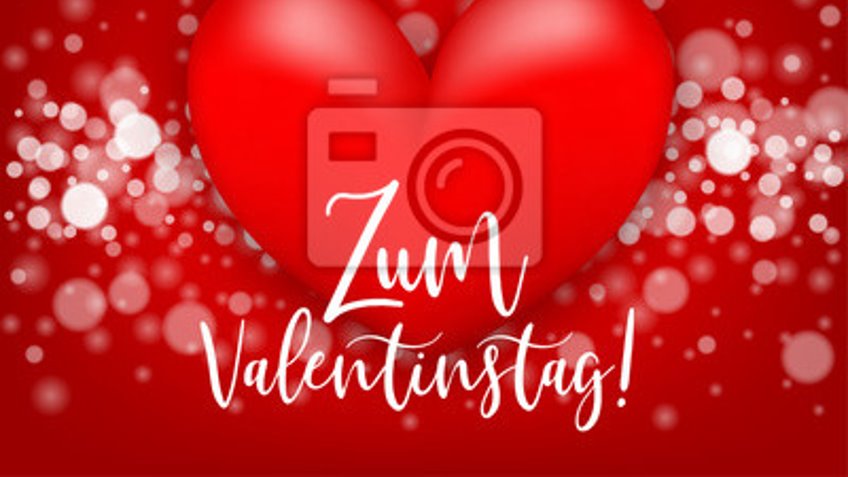 WALENTYNKI NA JĘZYKU NIEMIECKIM
14.02.2021
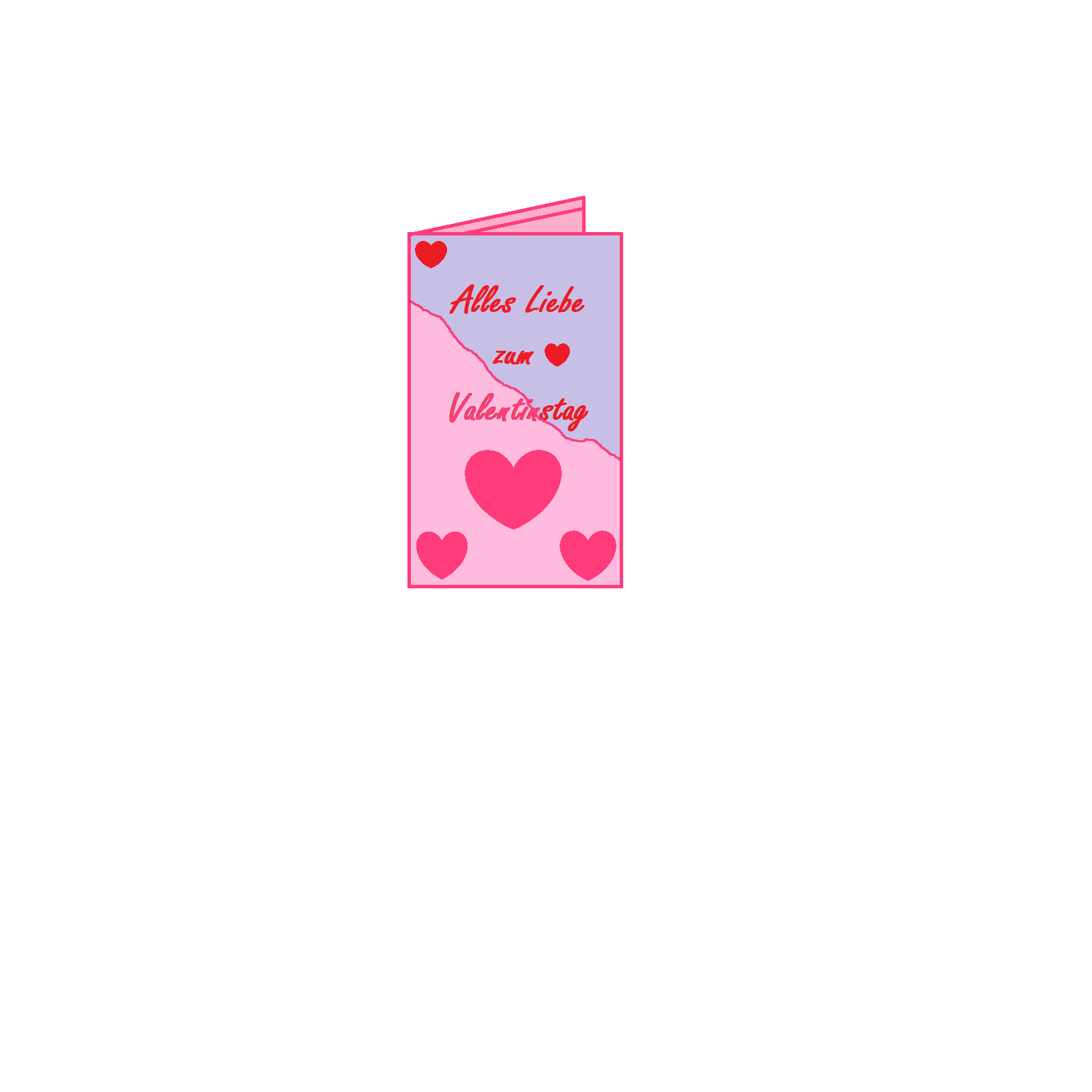 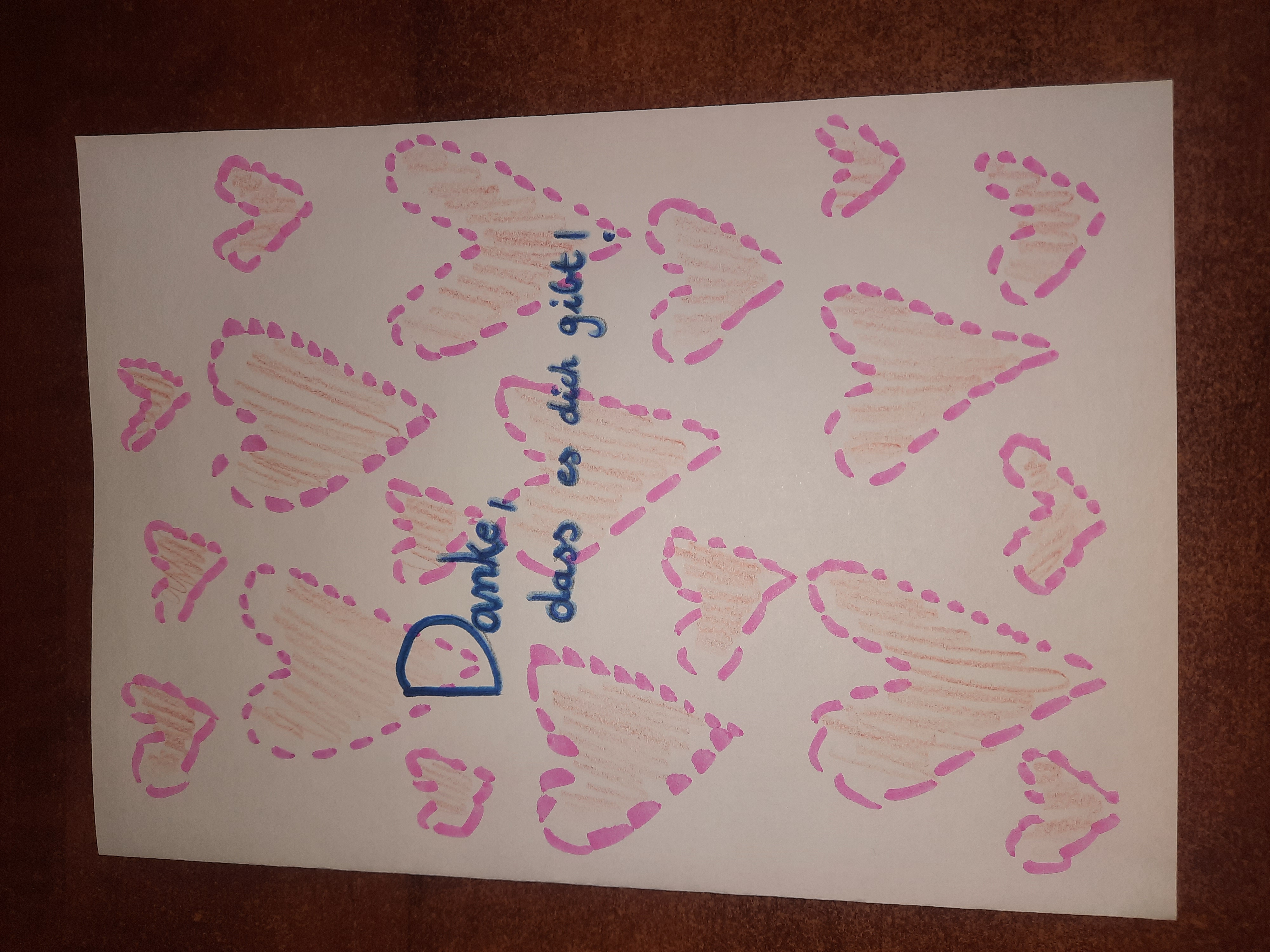 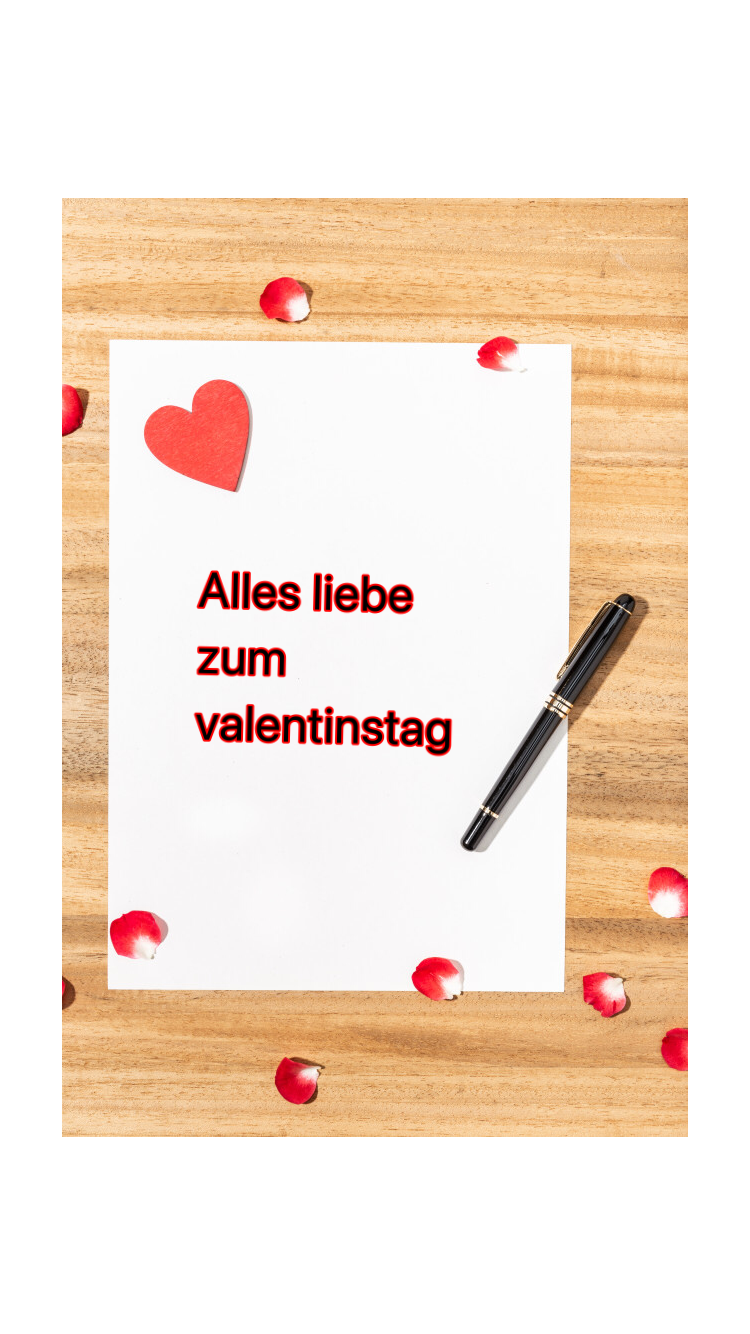 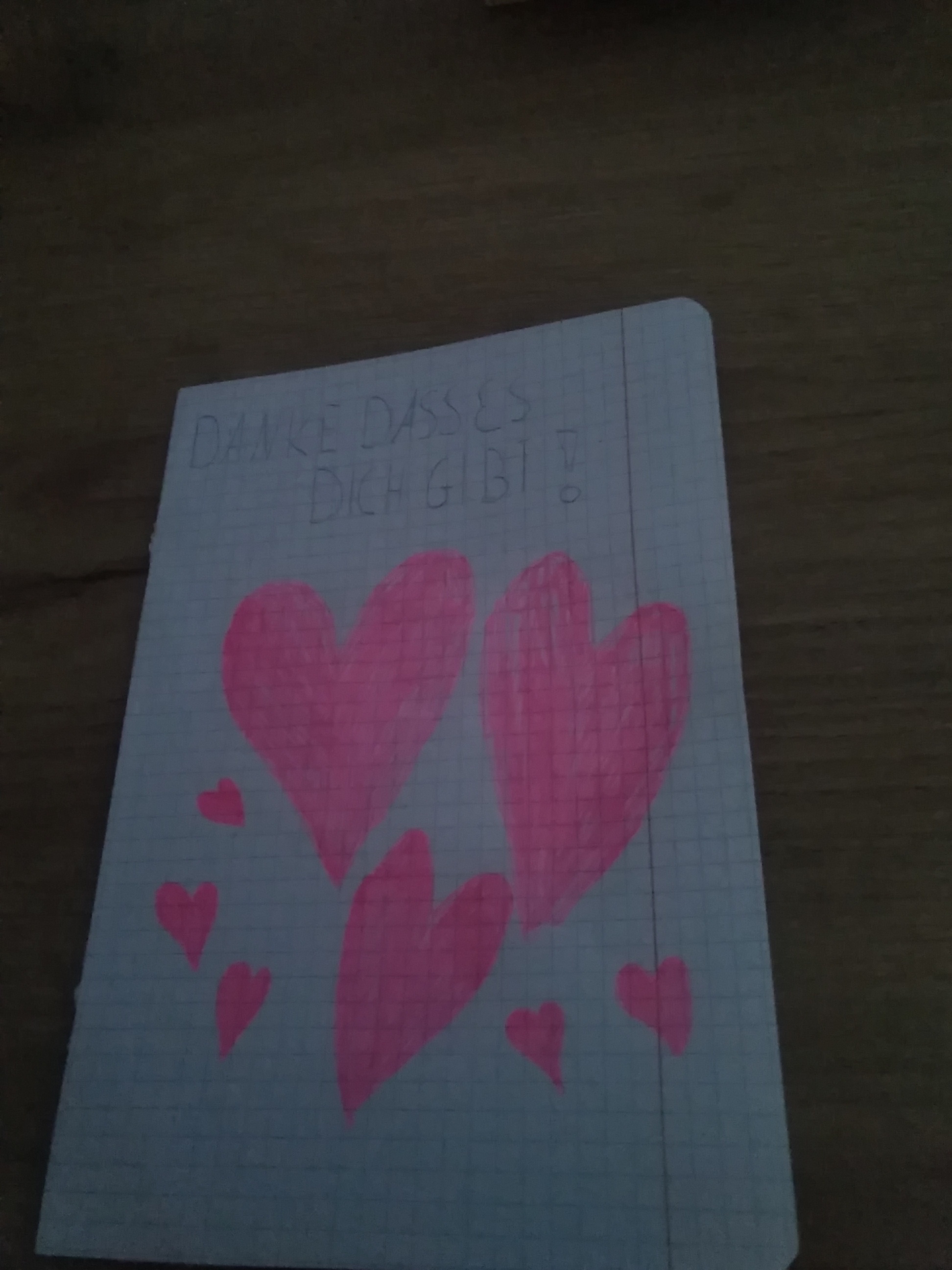 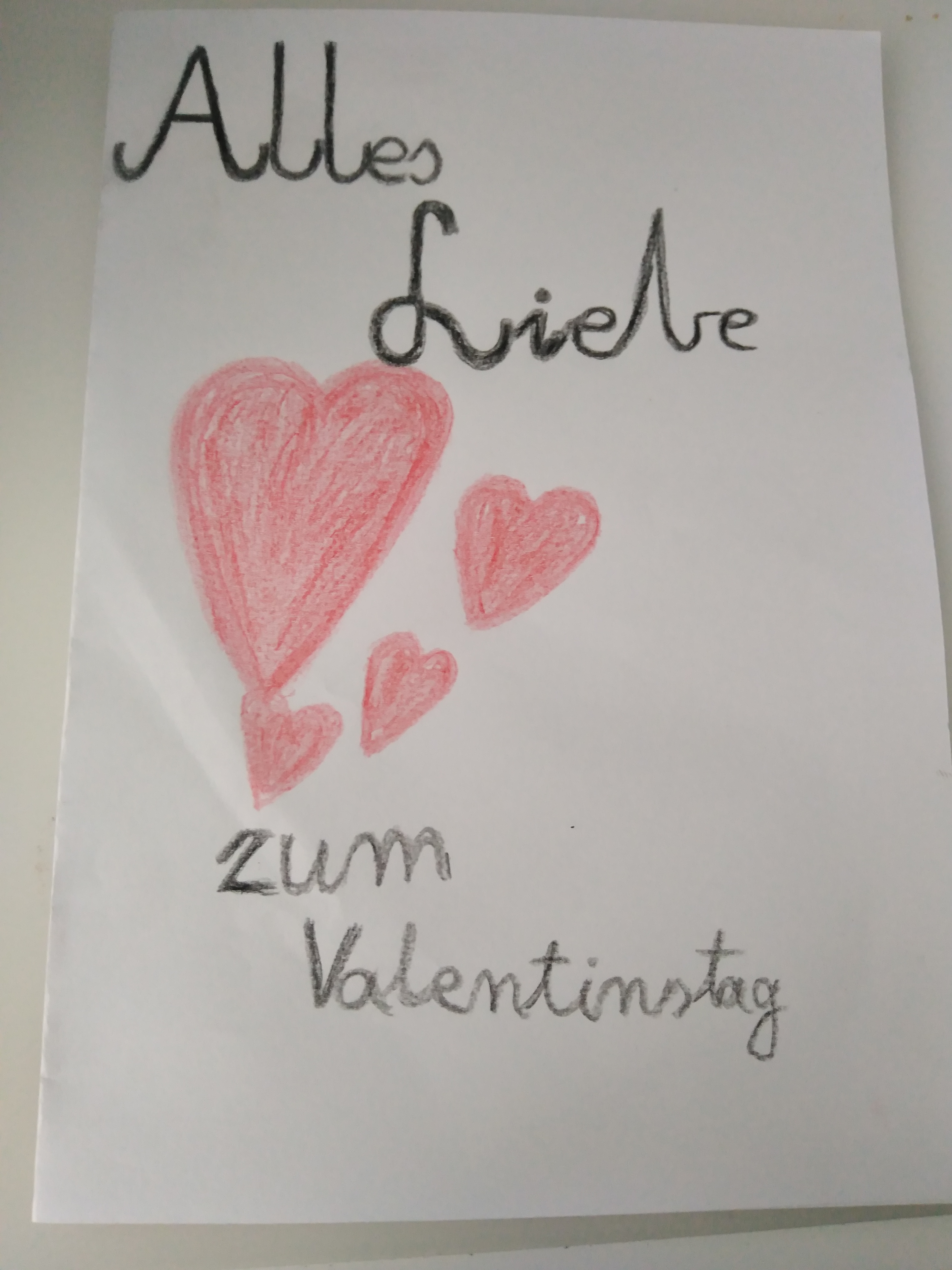 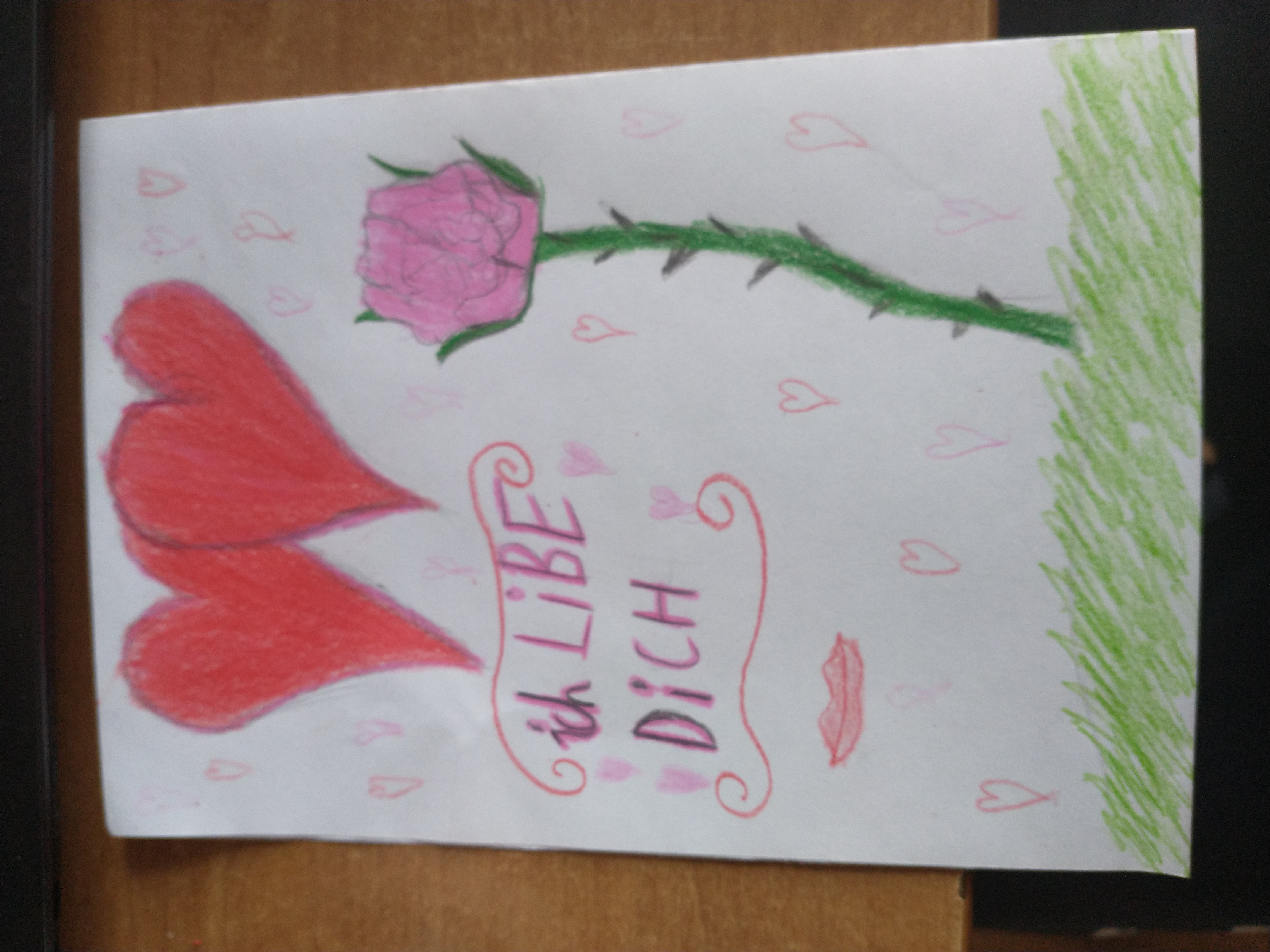 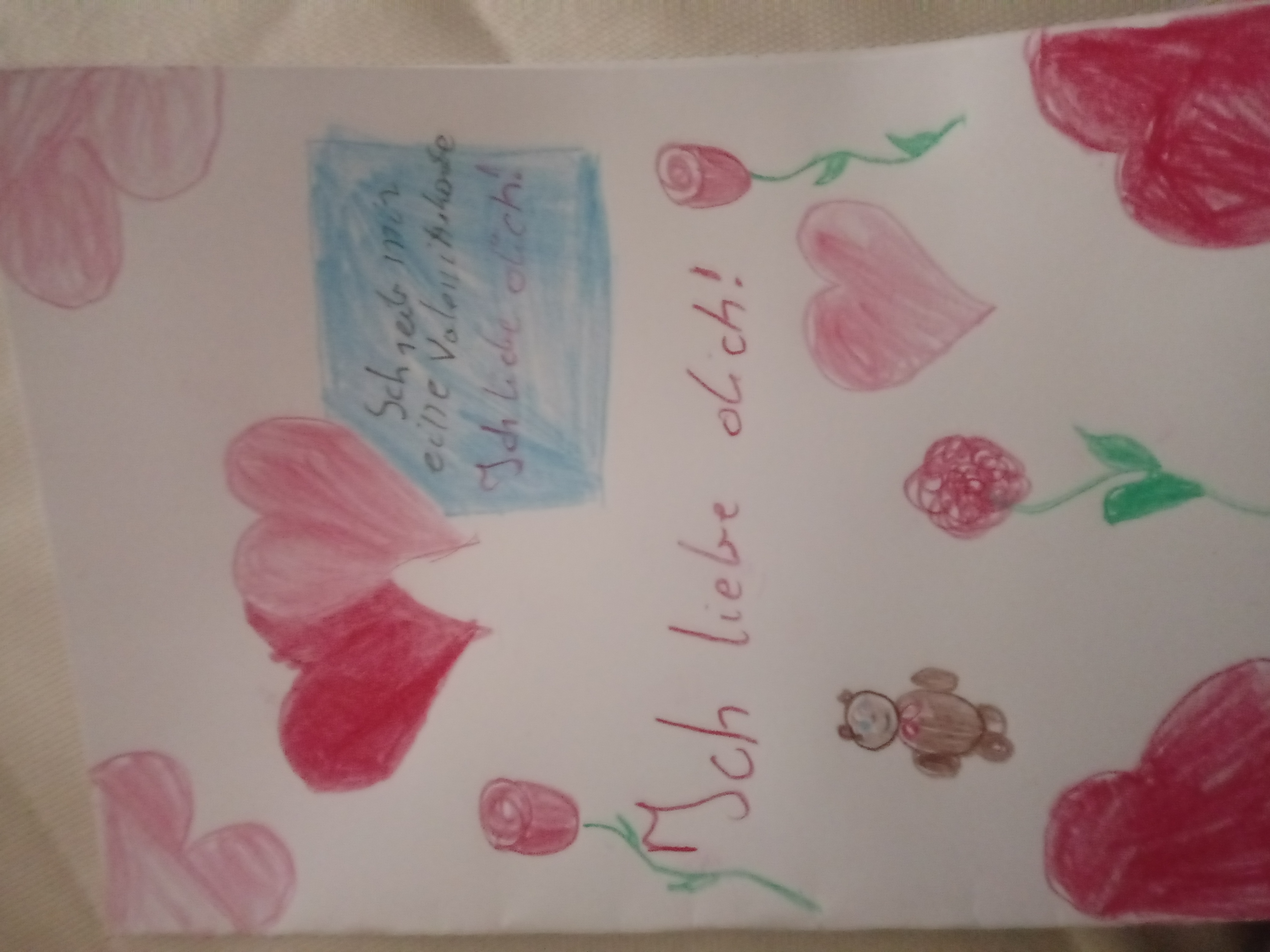 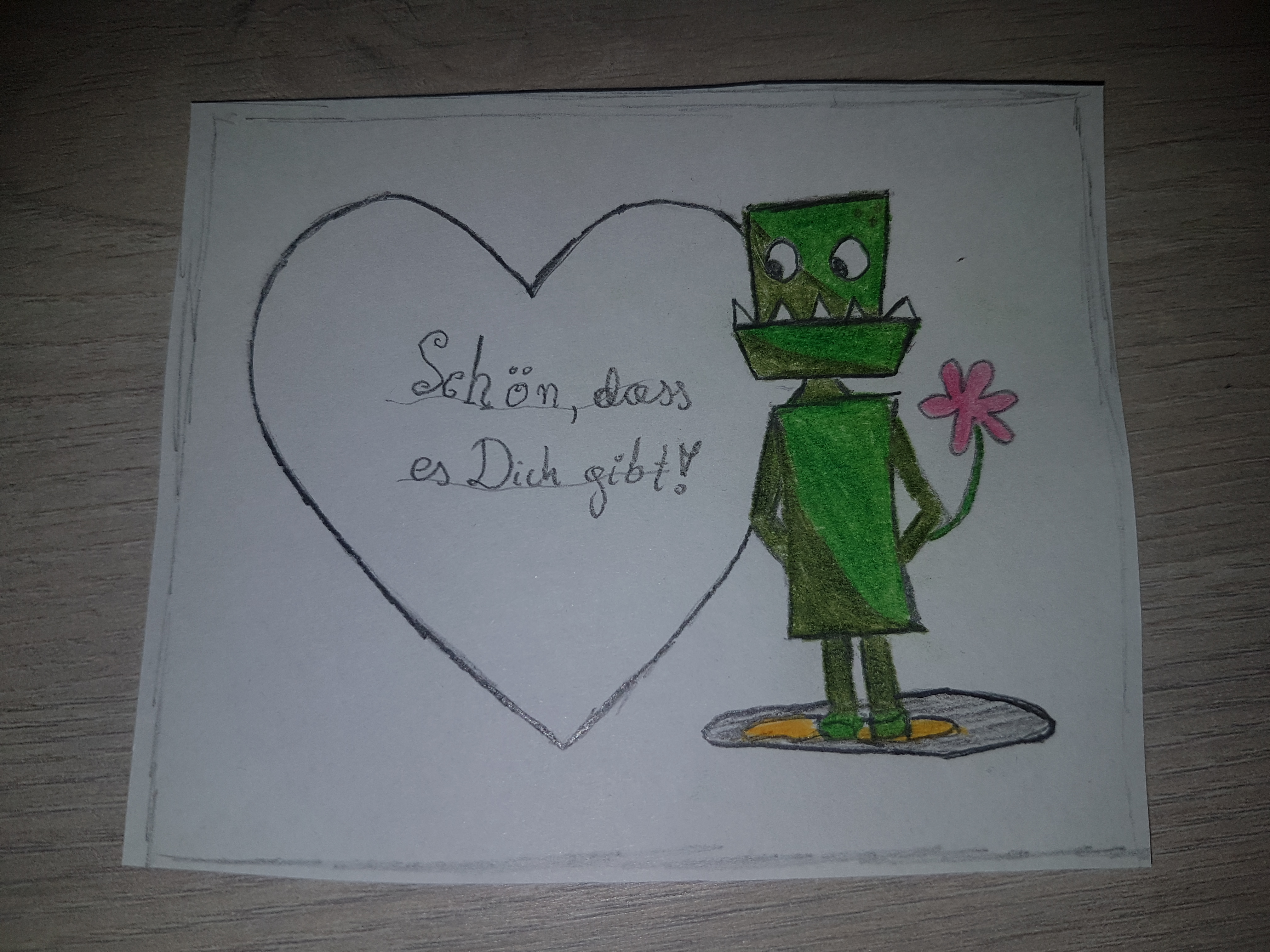 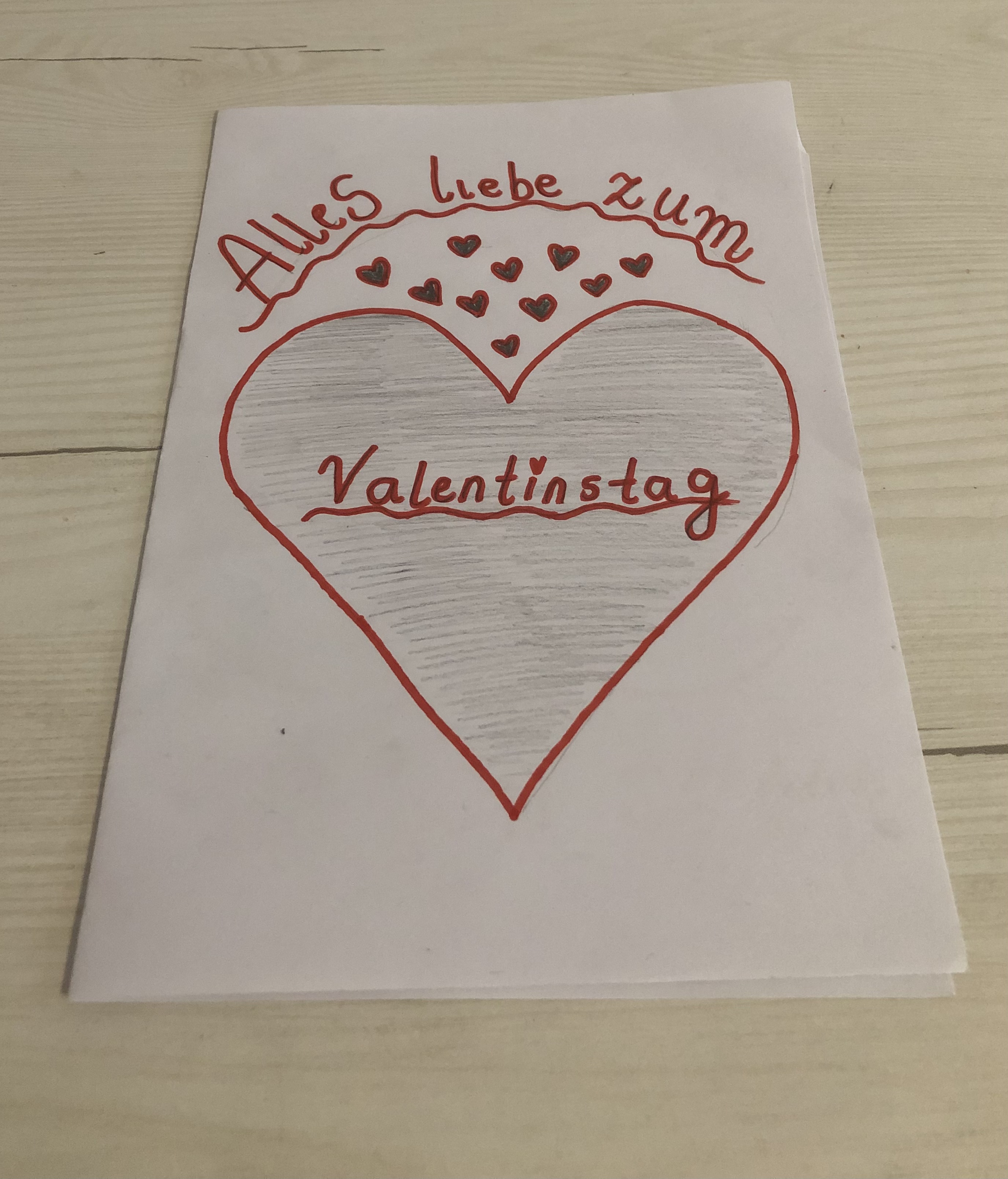 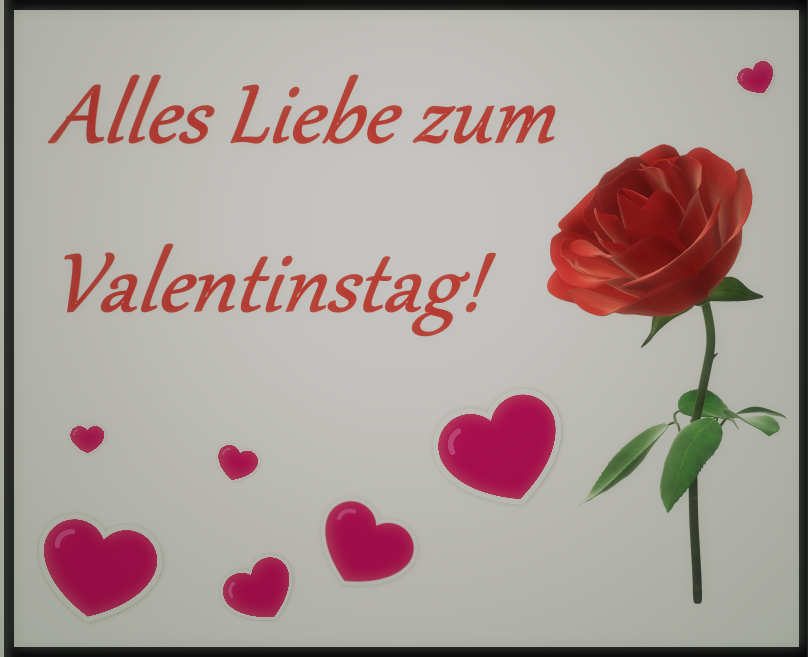 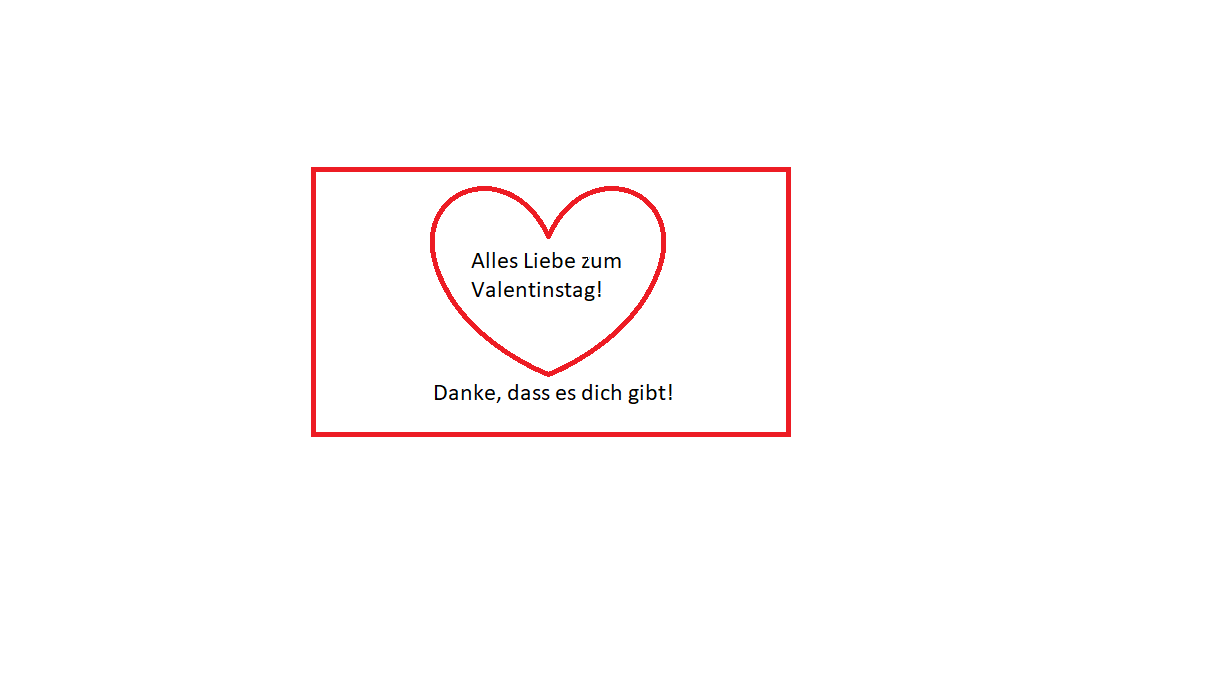 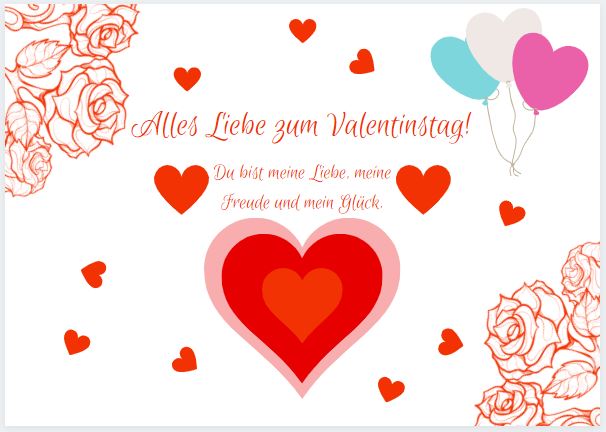 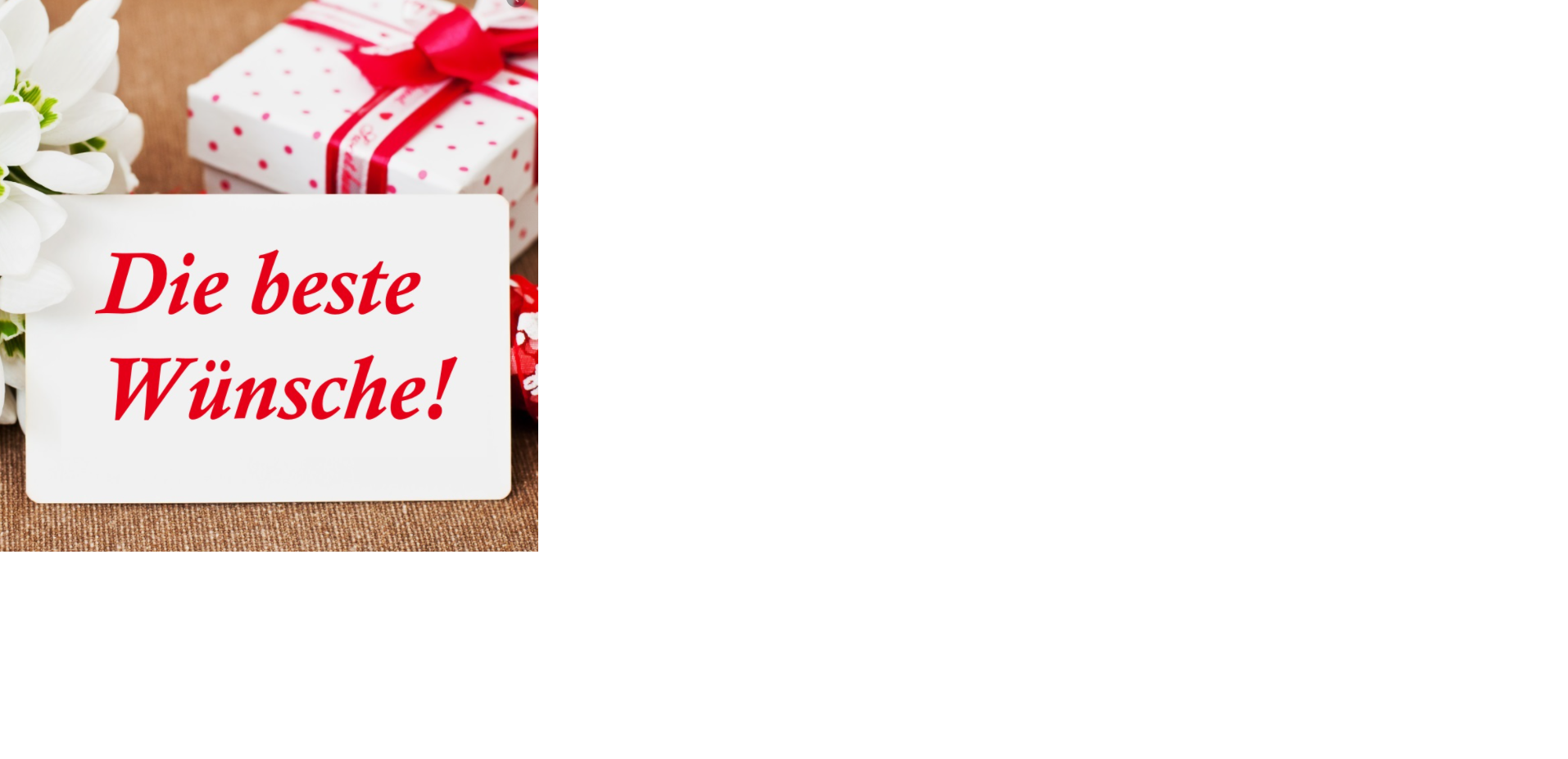 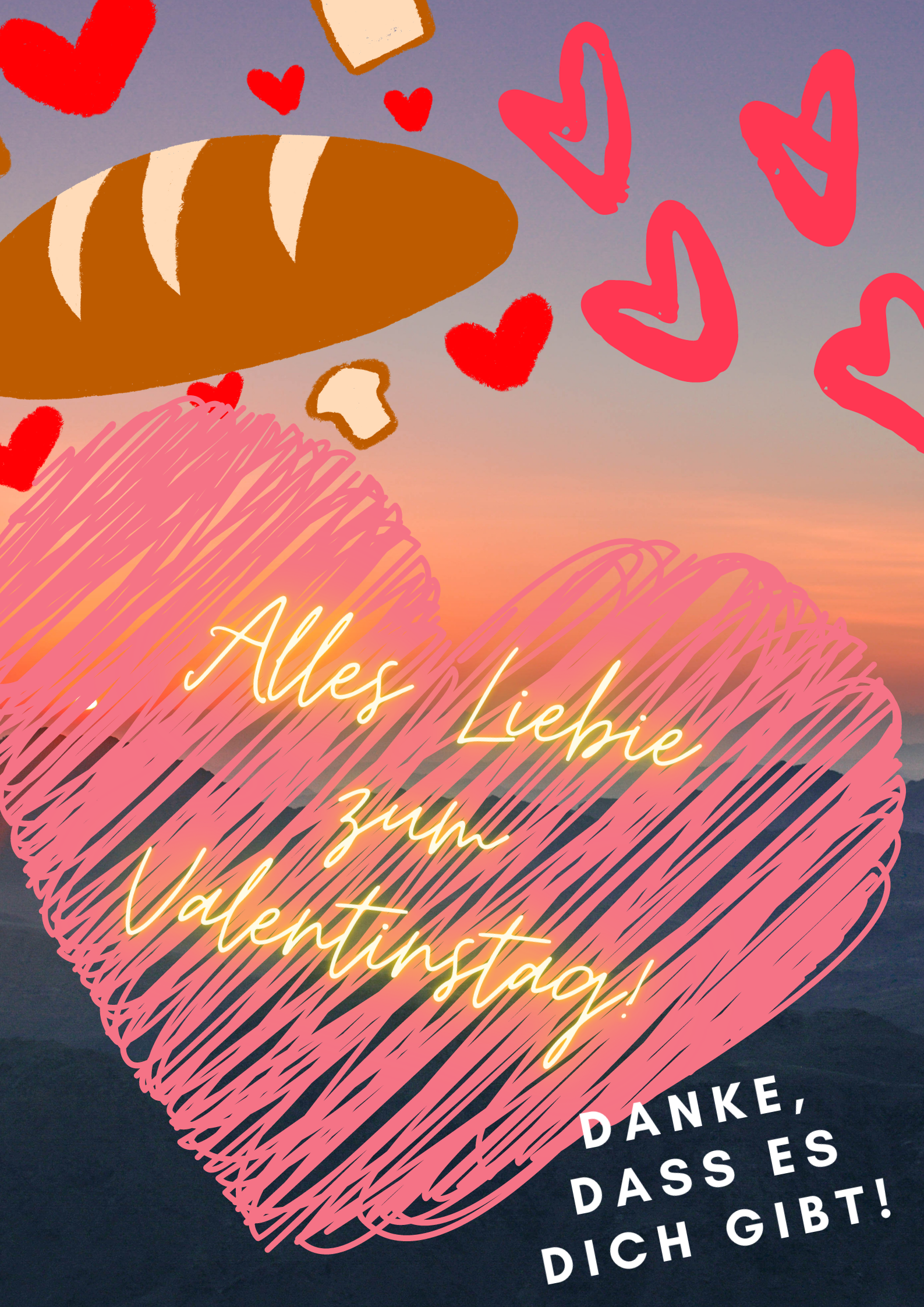 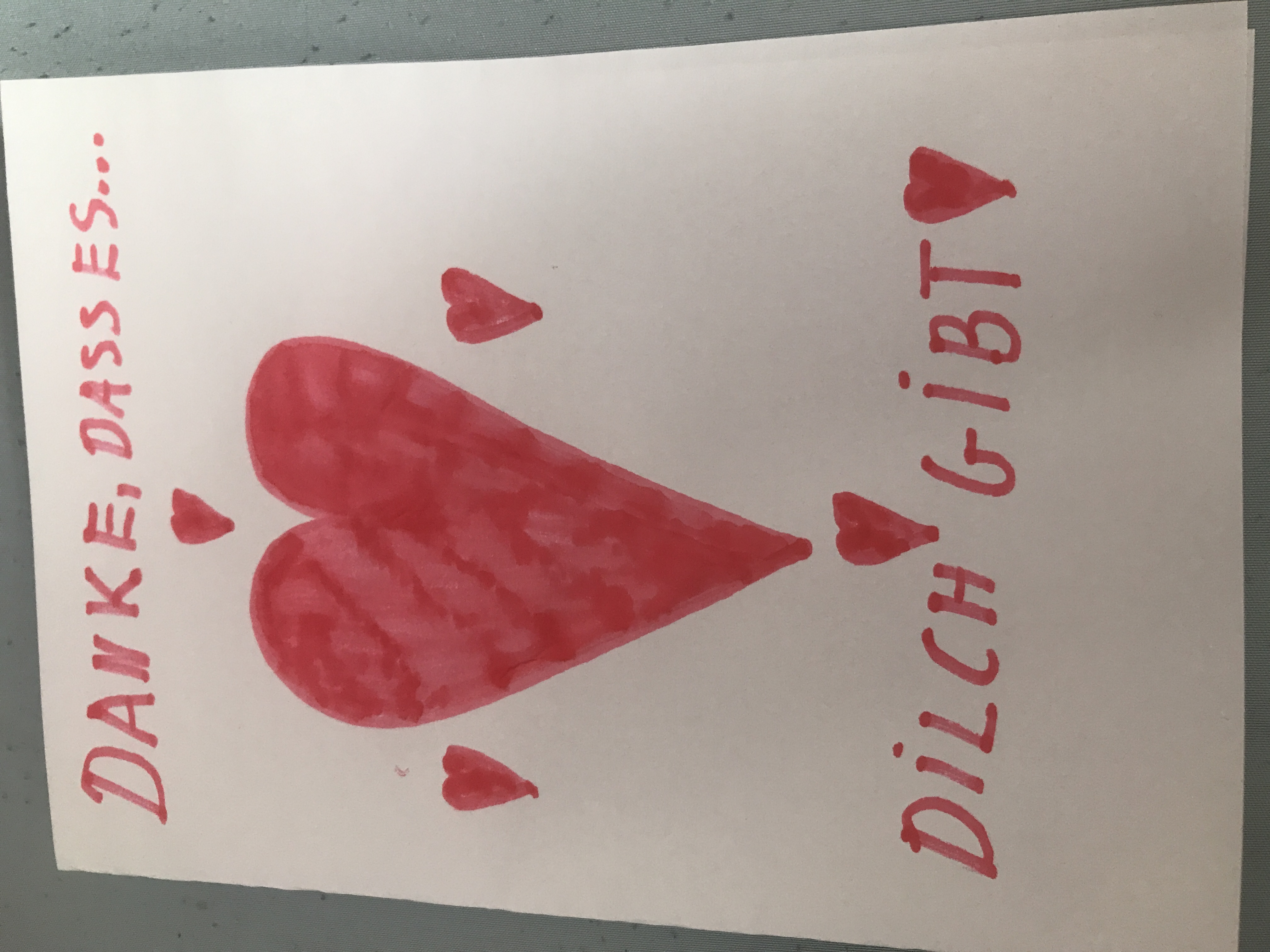 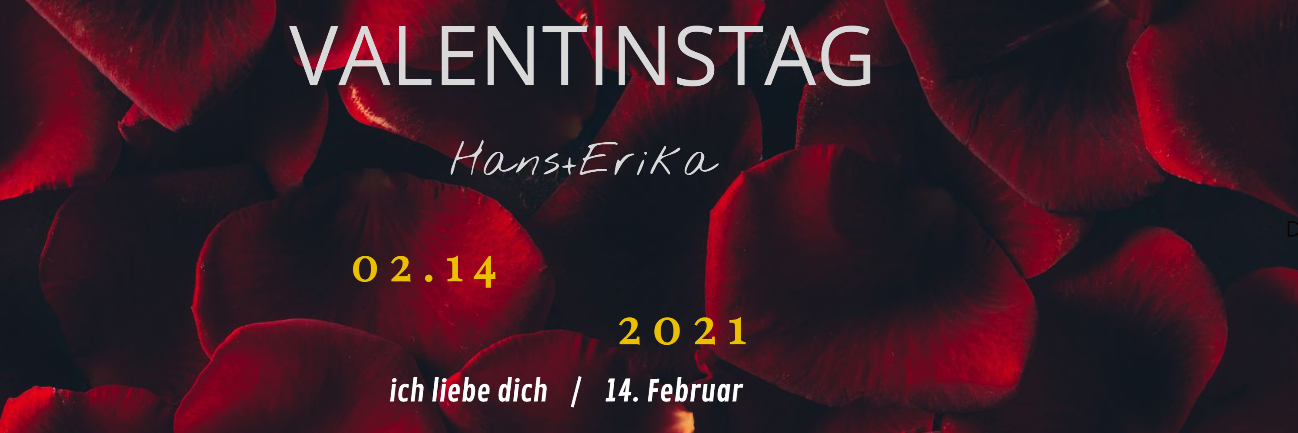 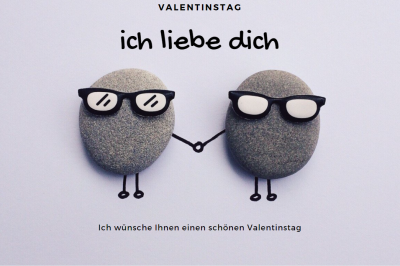 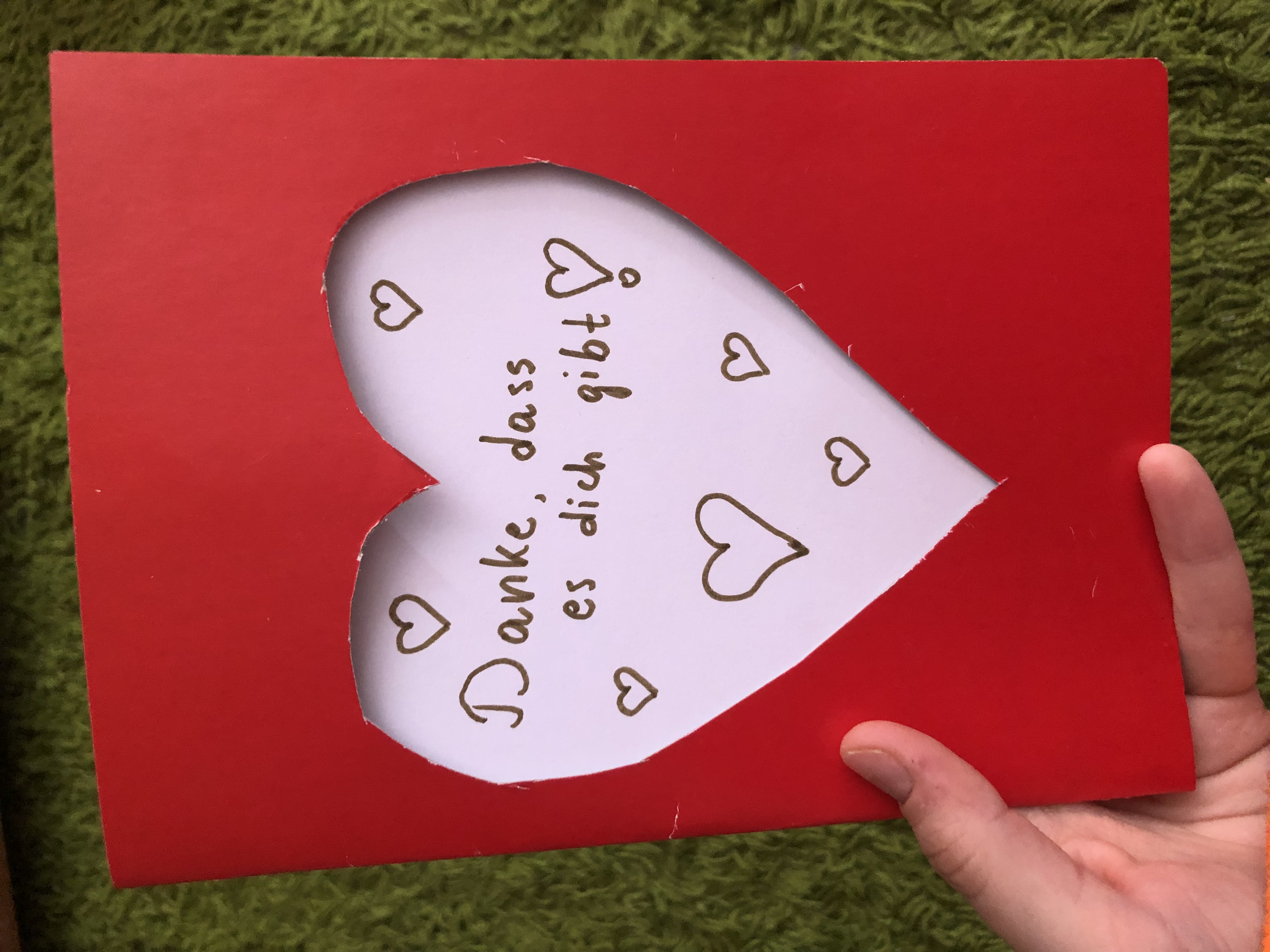 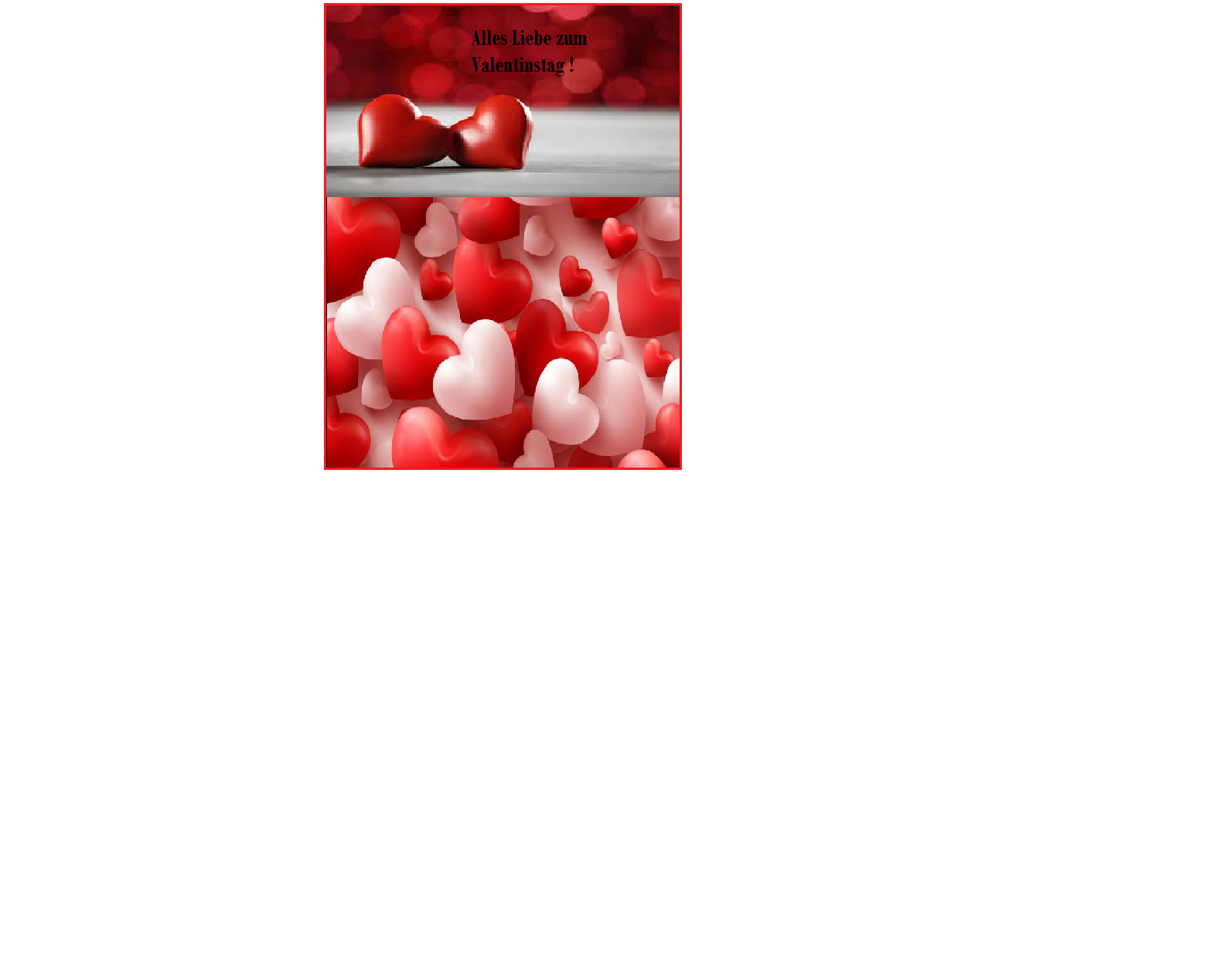 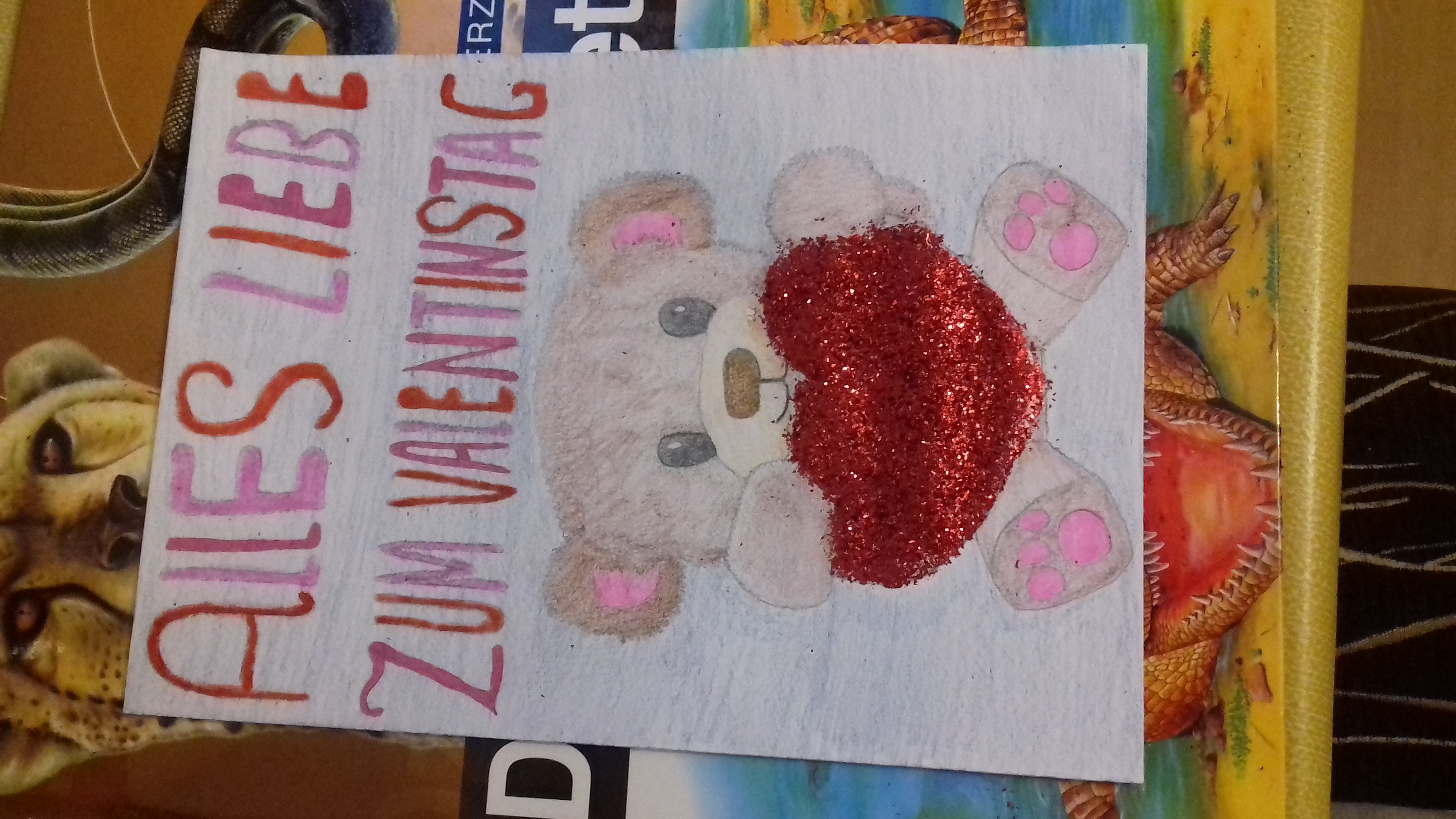 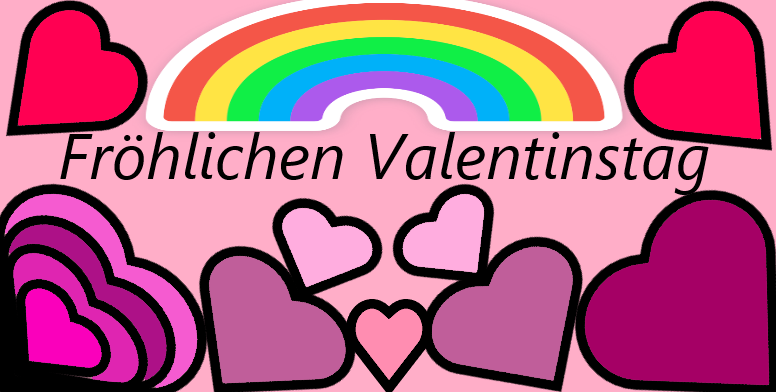 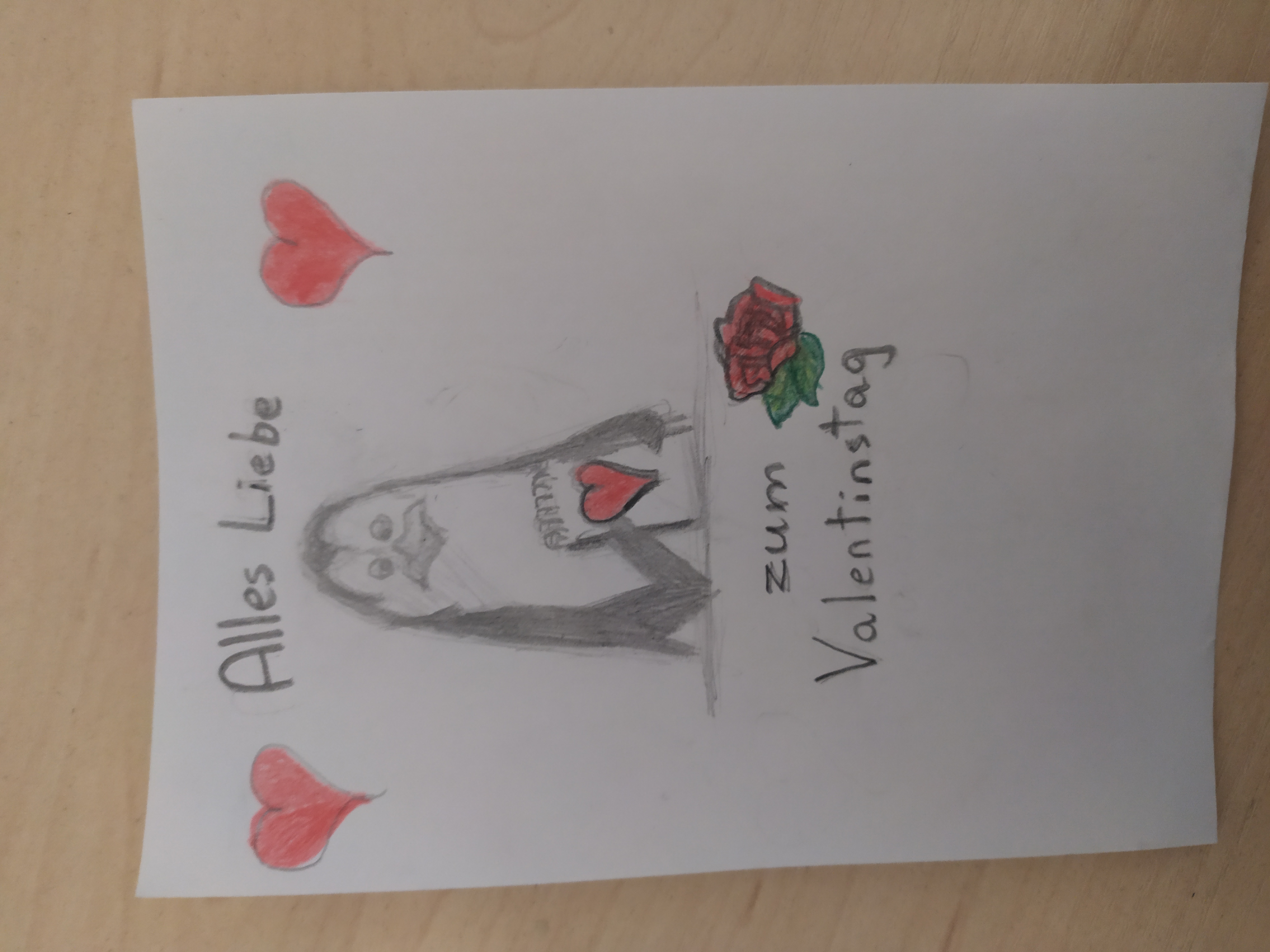 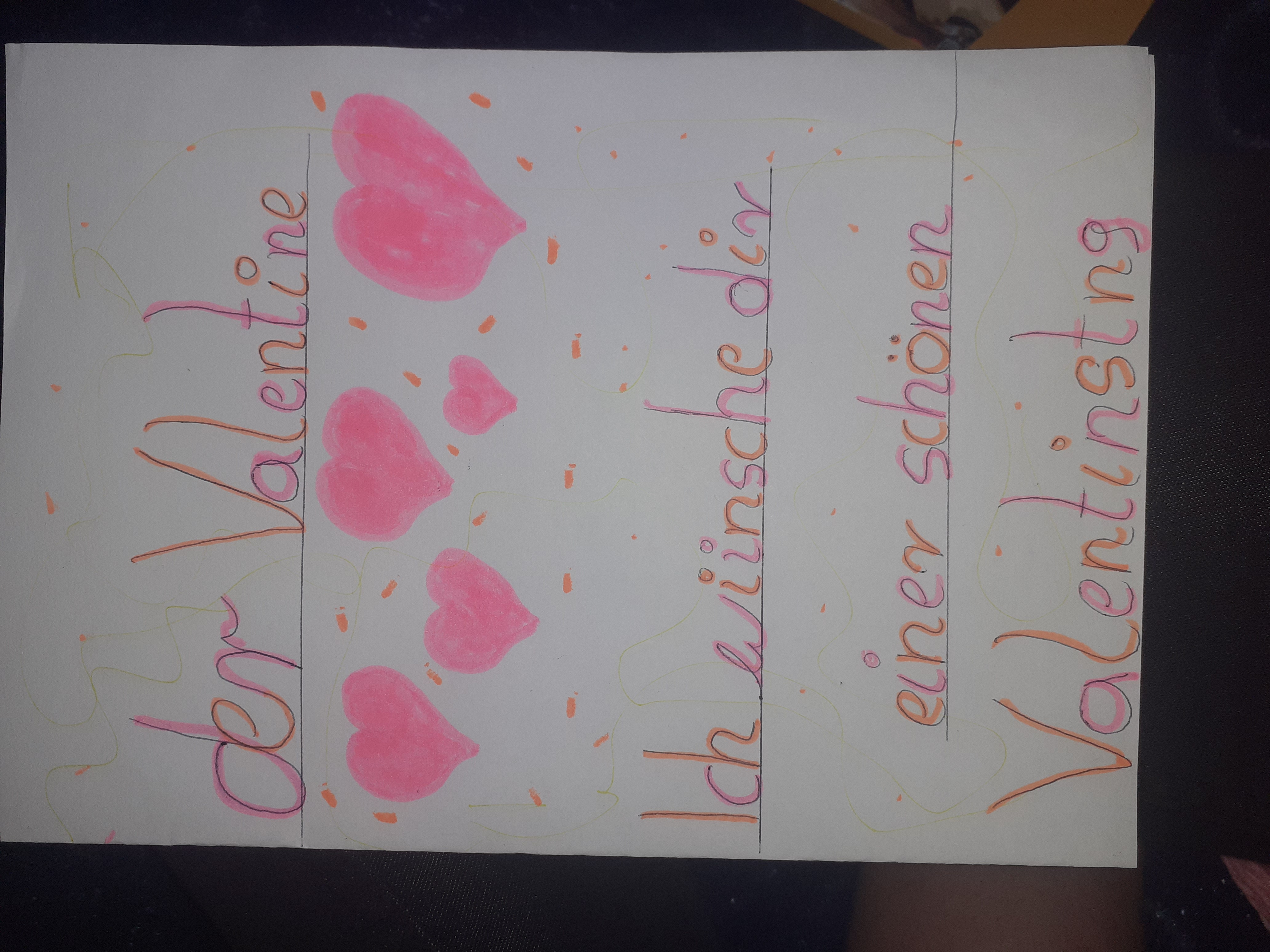 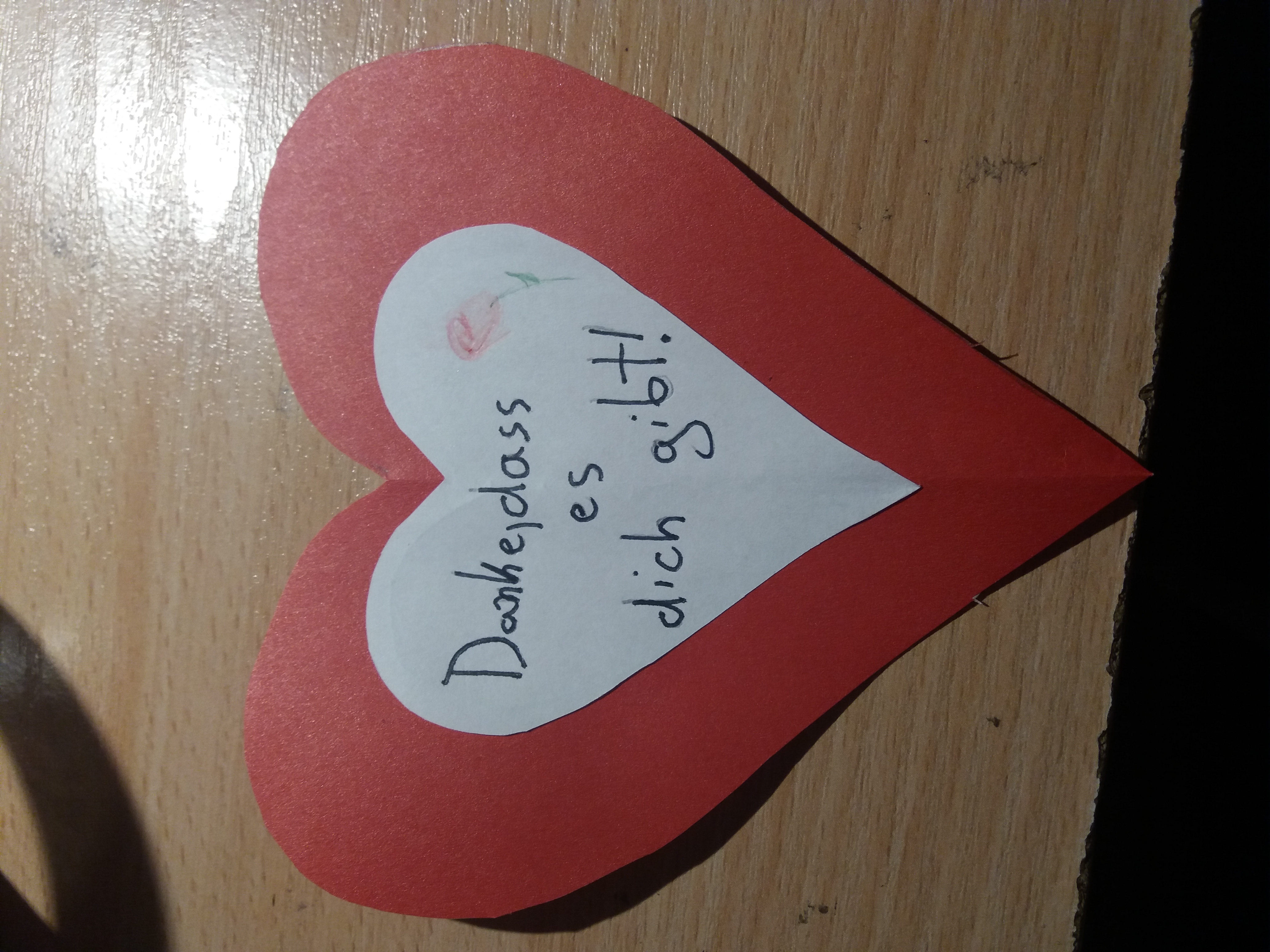 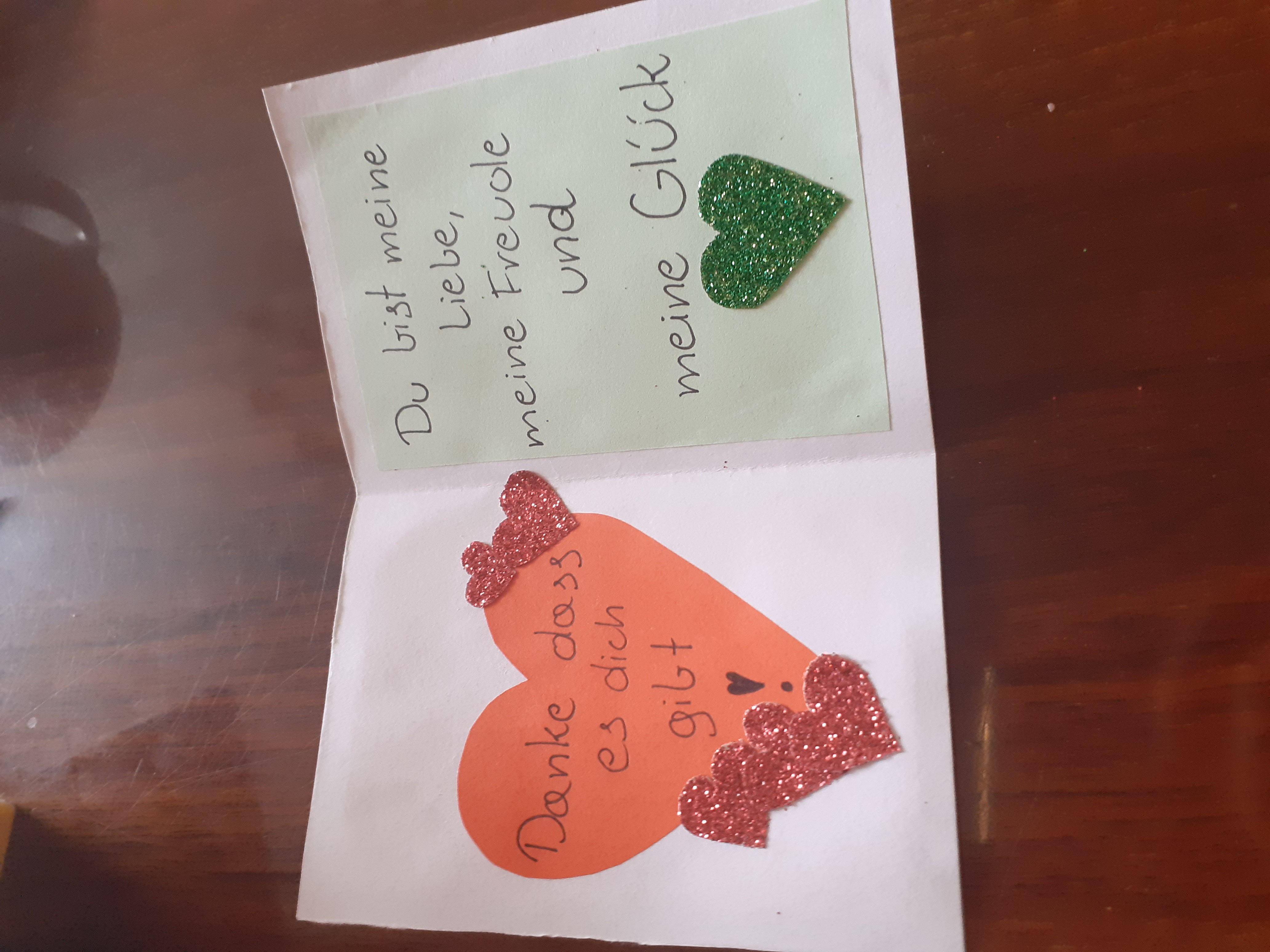 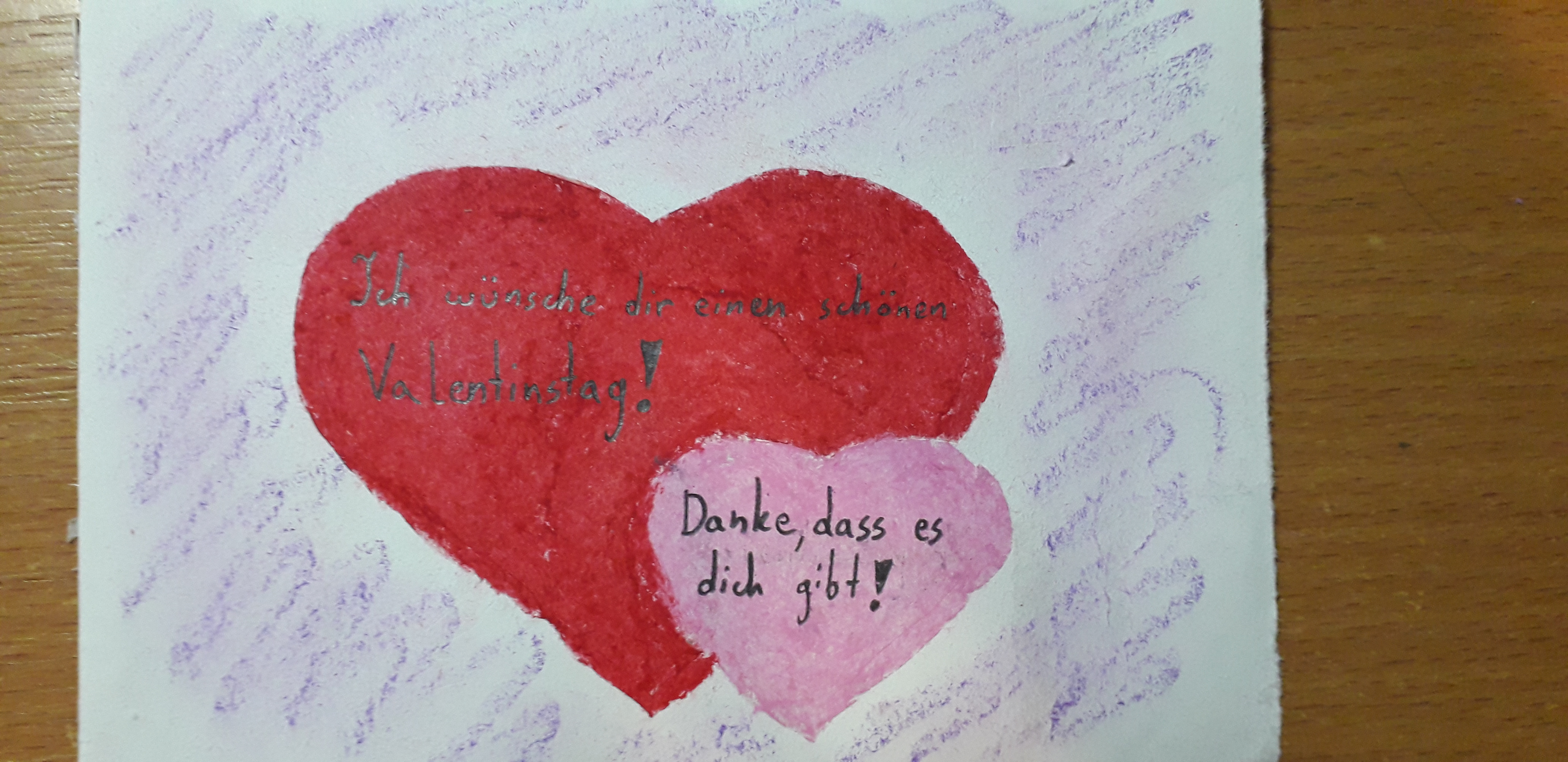 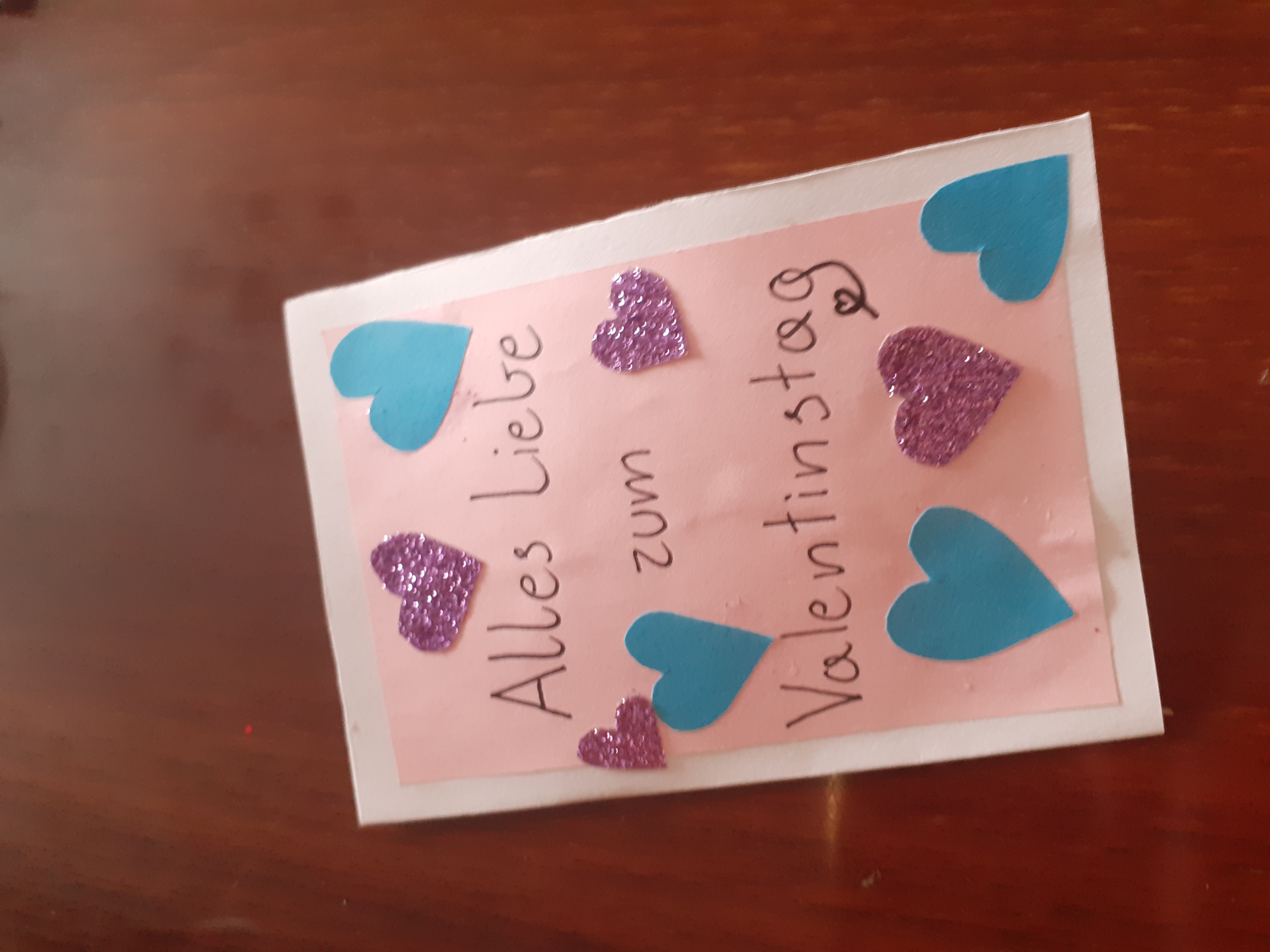 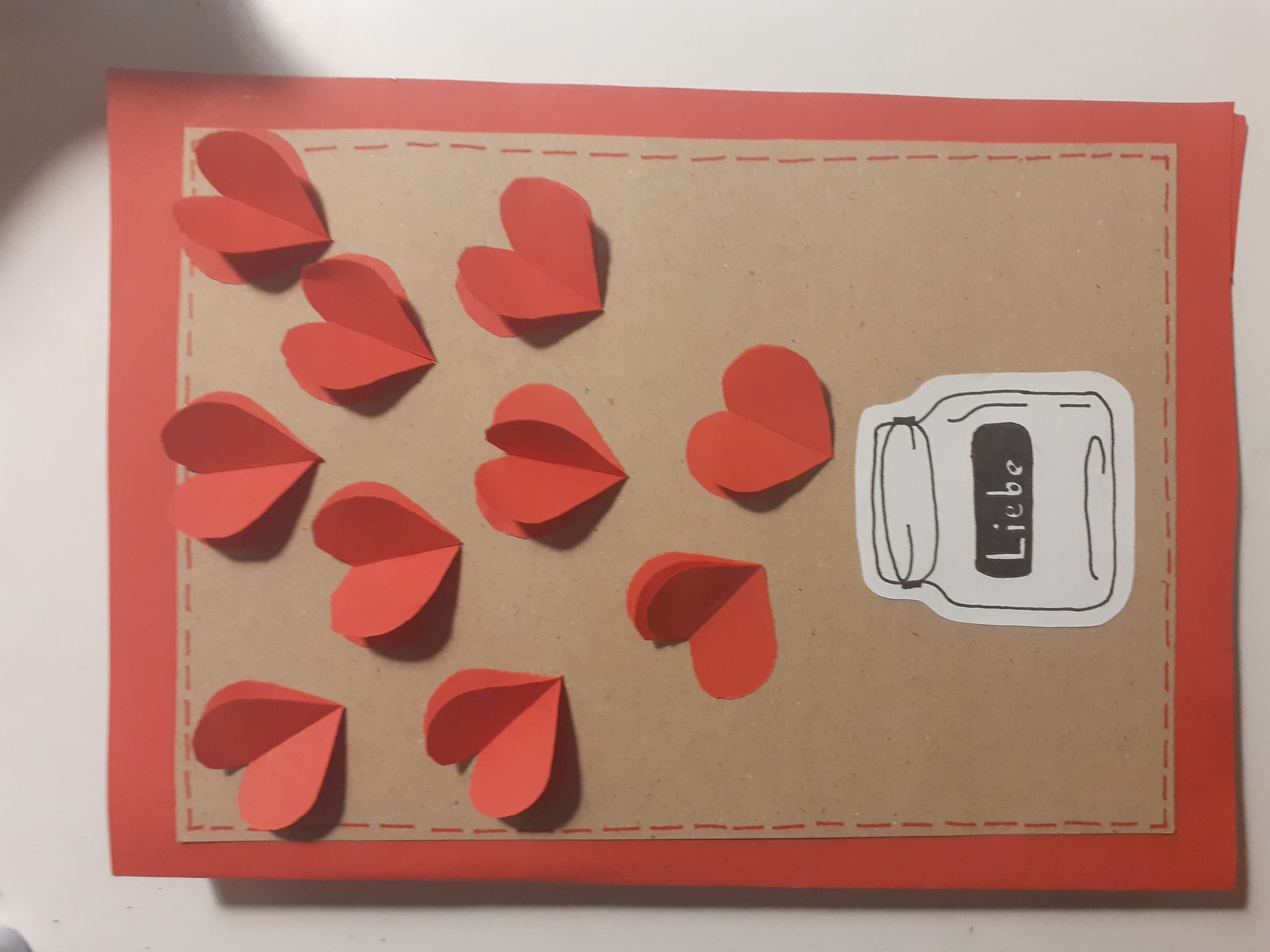 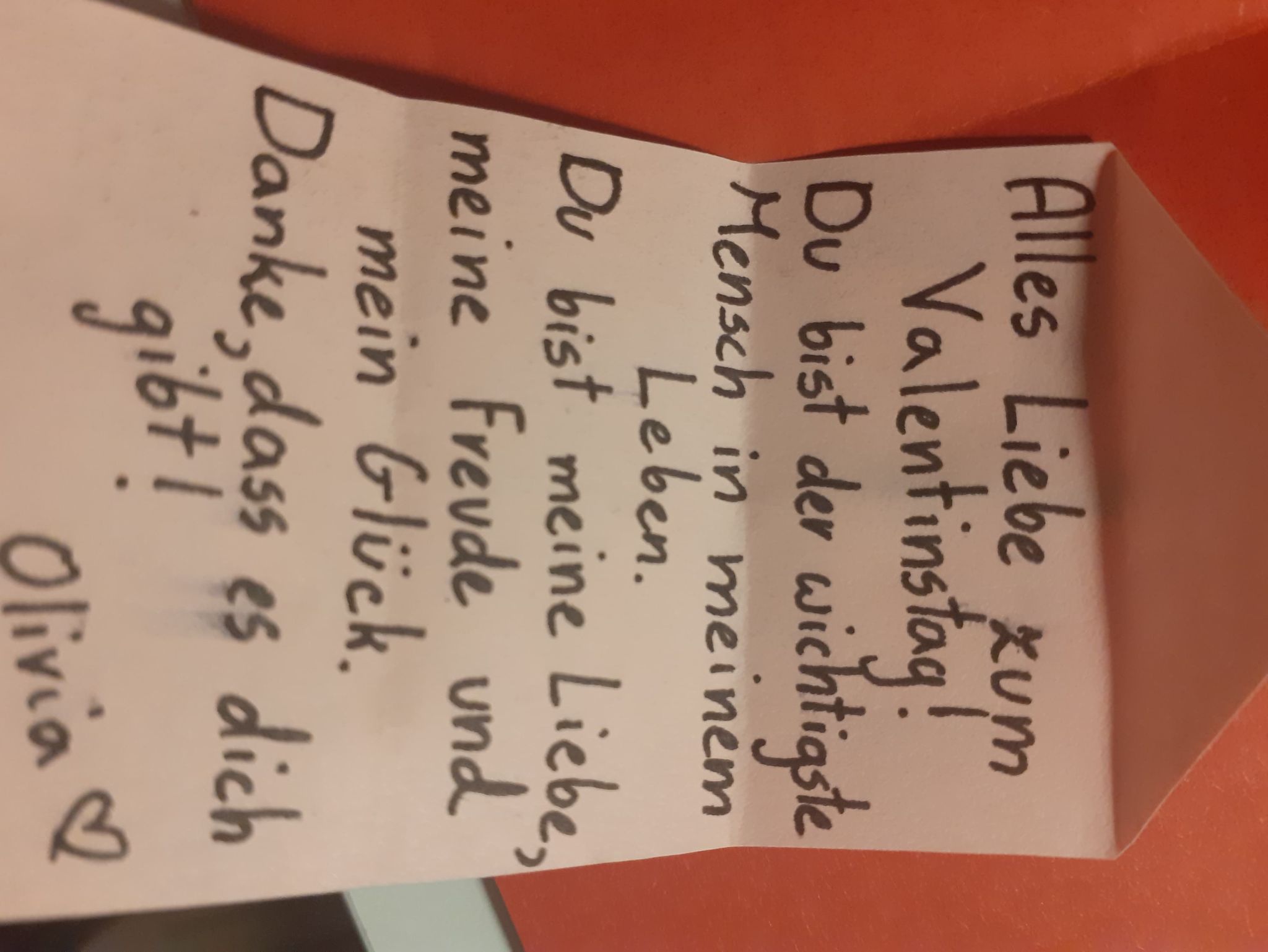 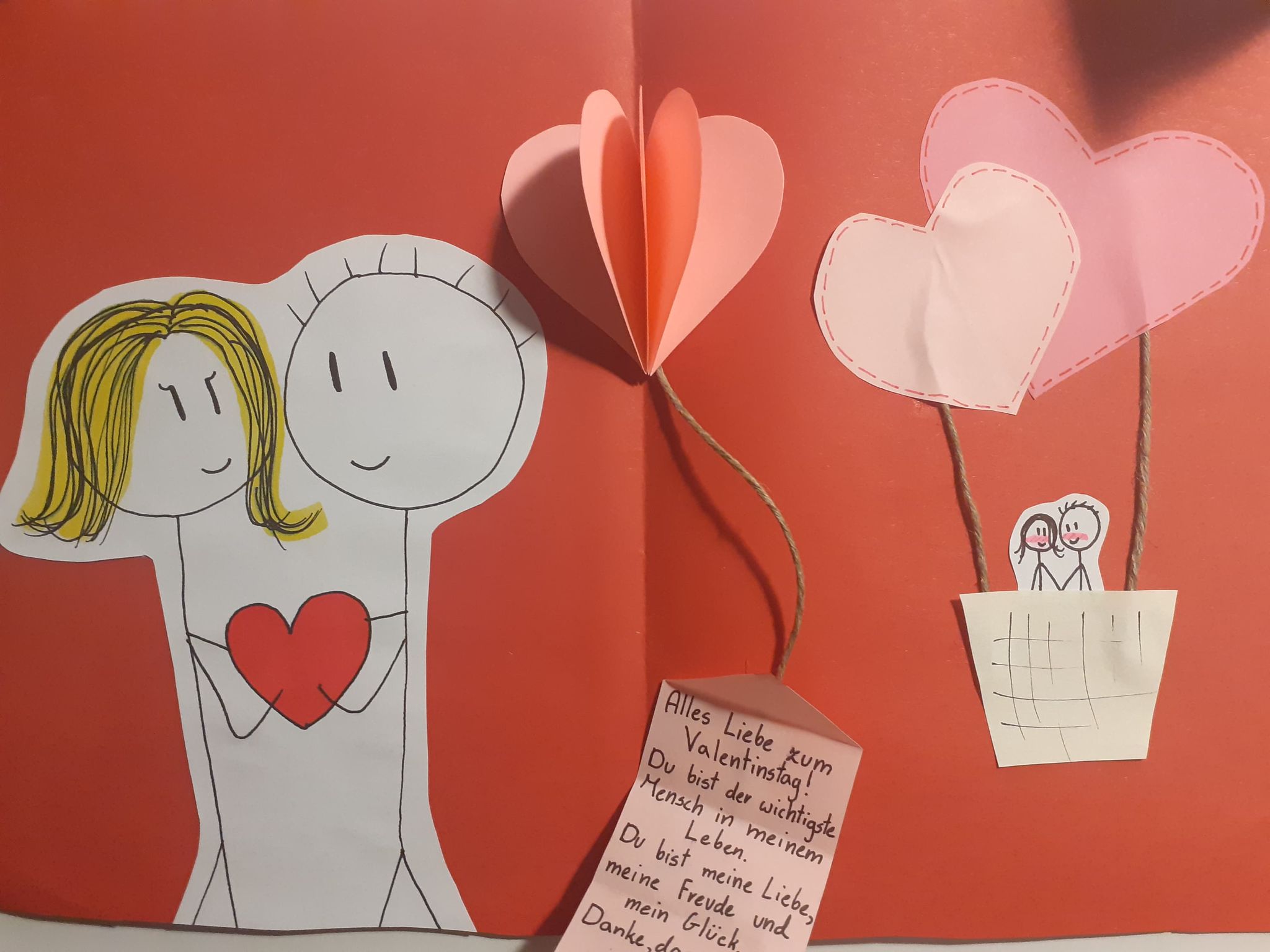 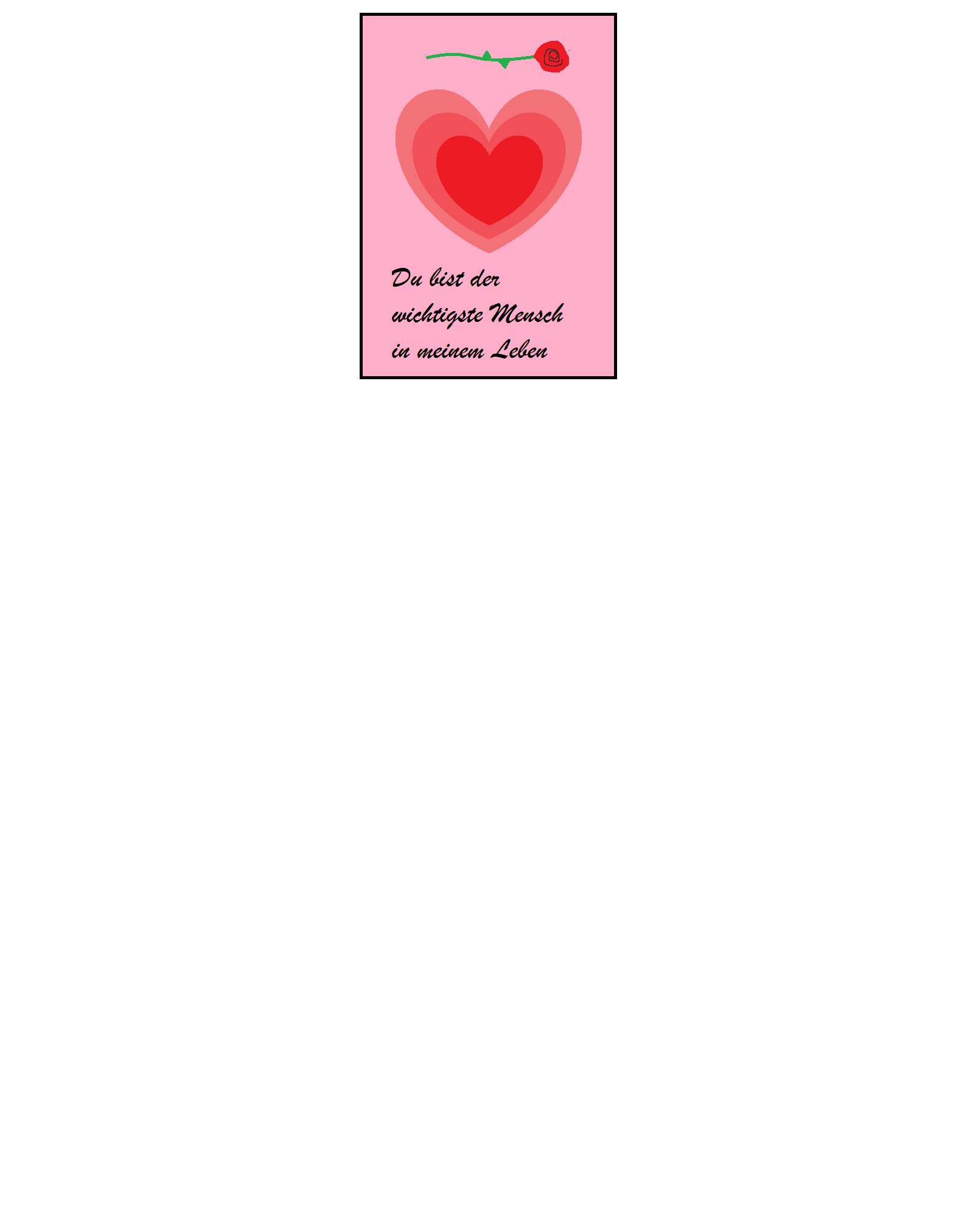 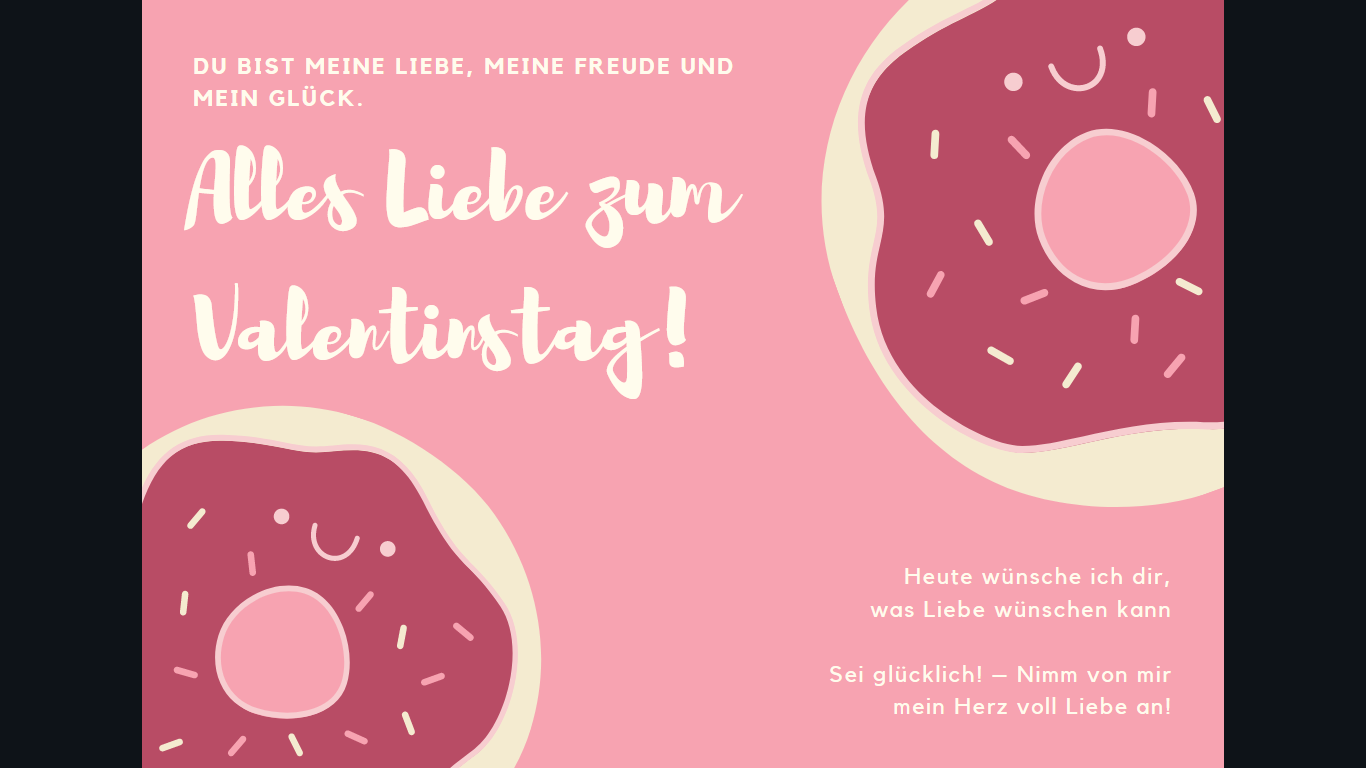 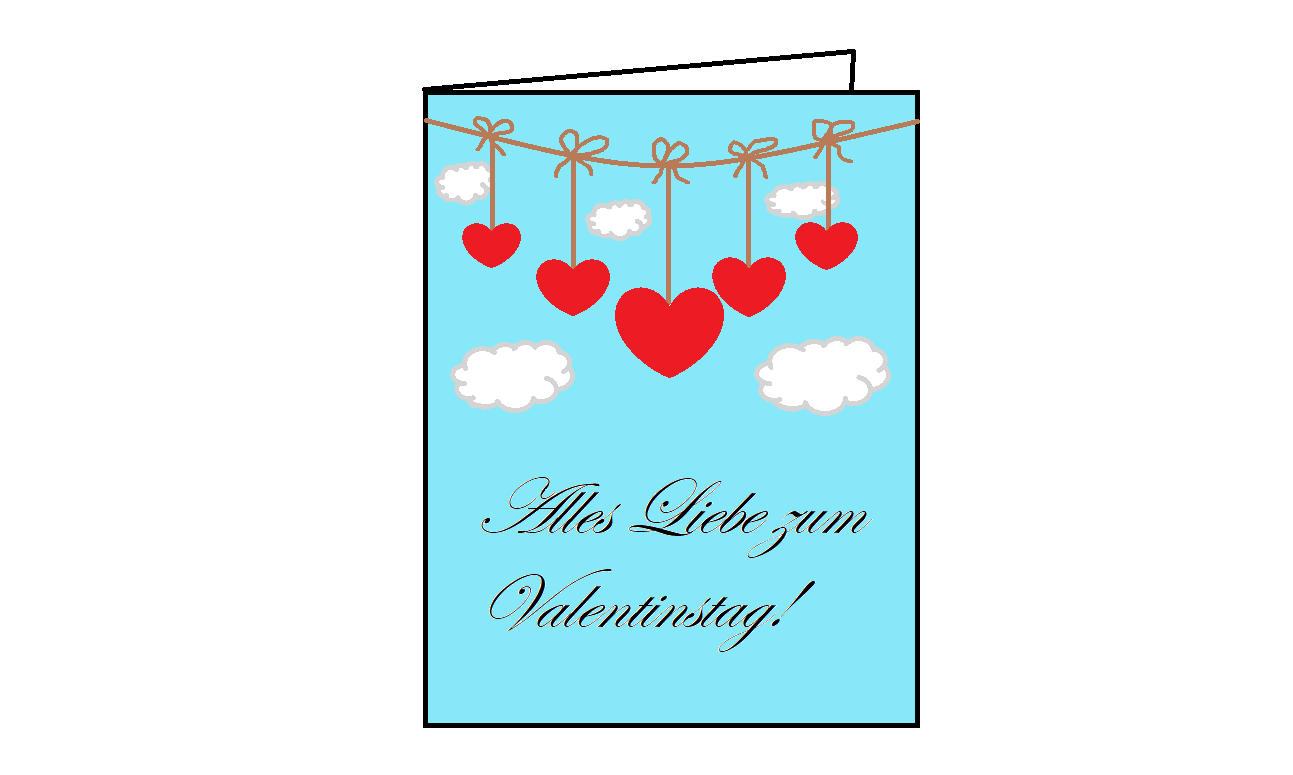 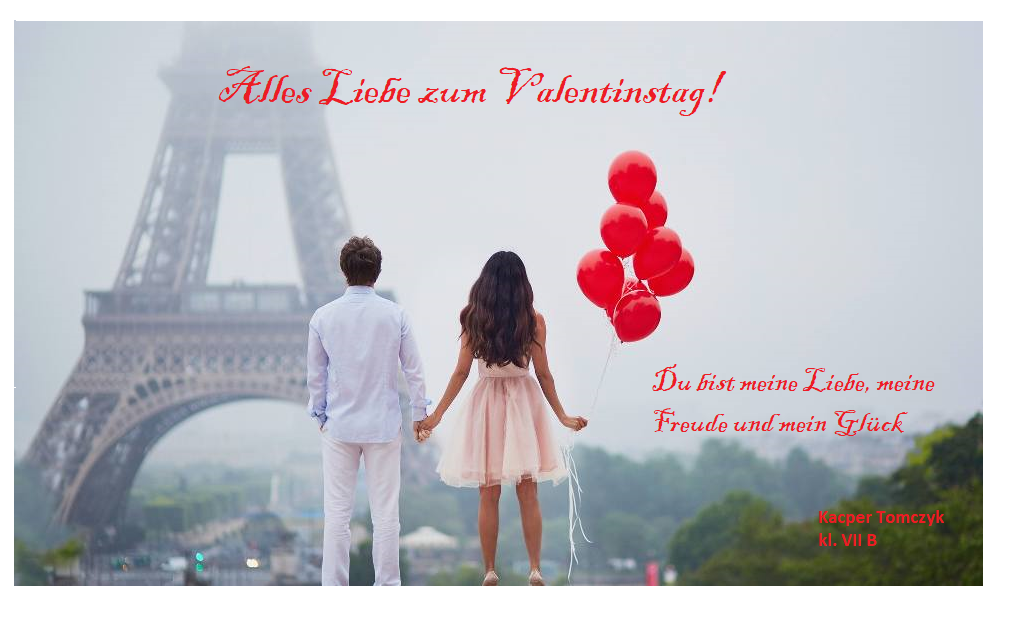 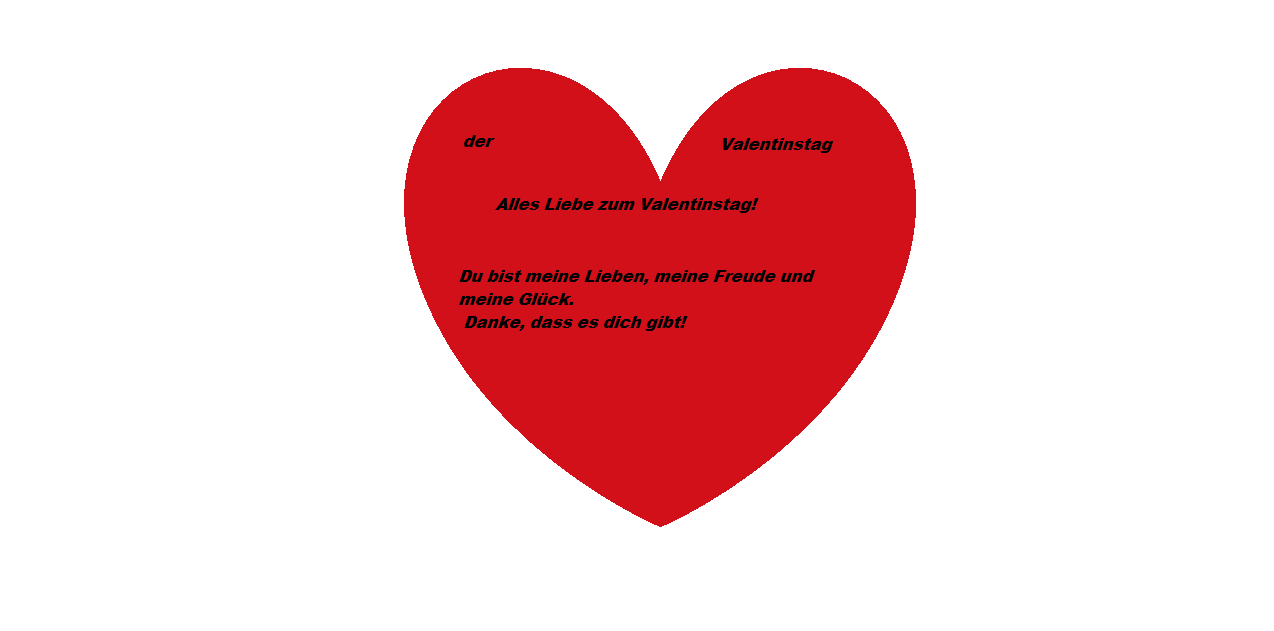 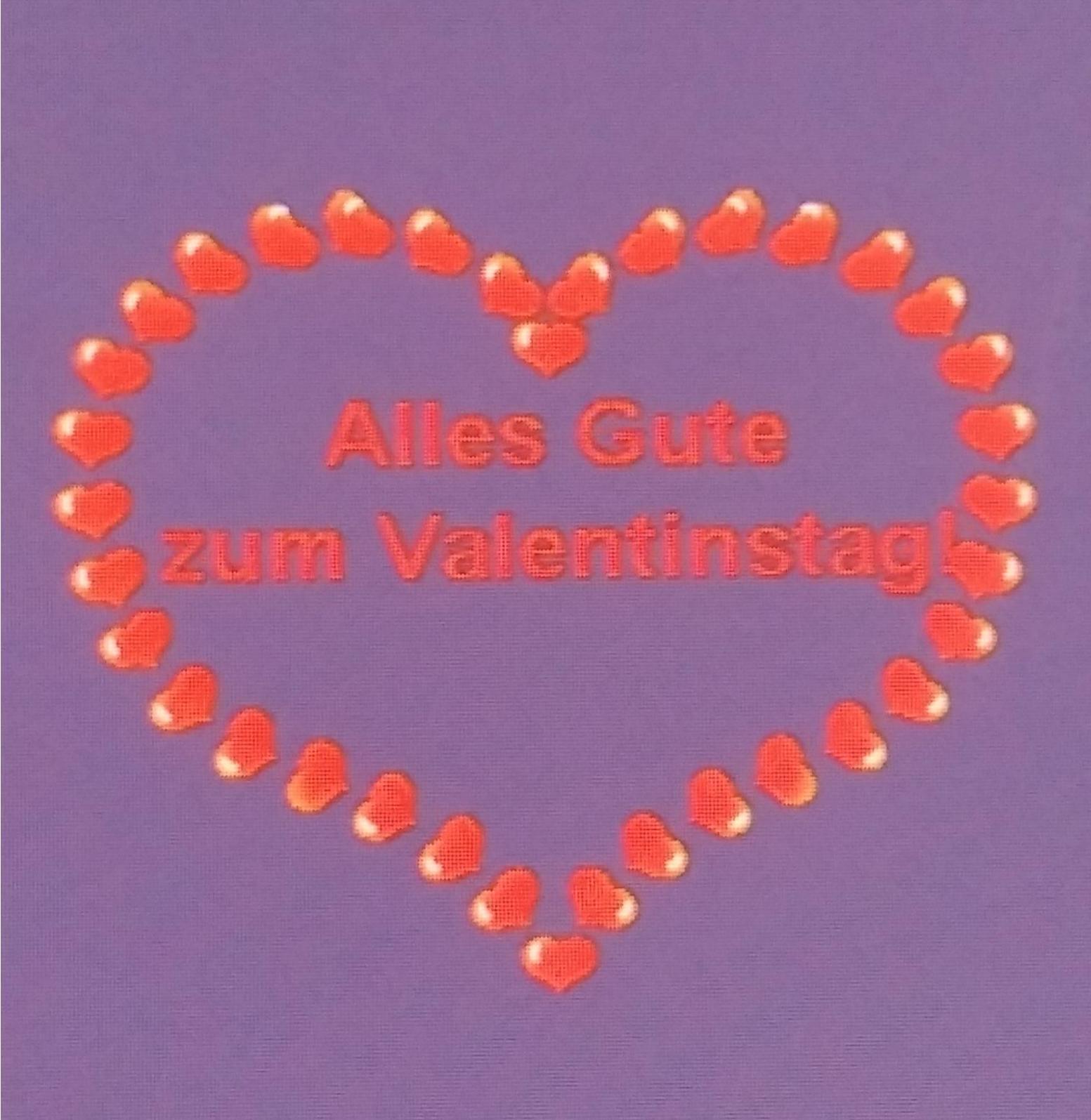 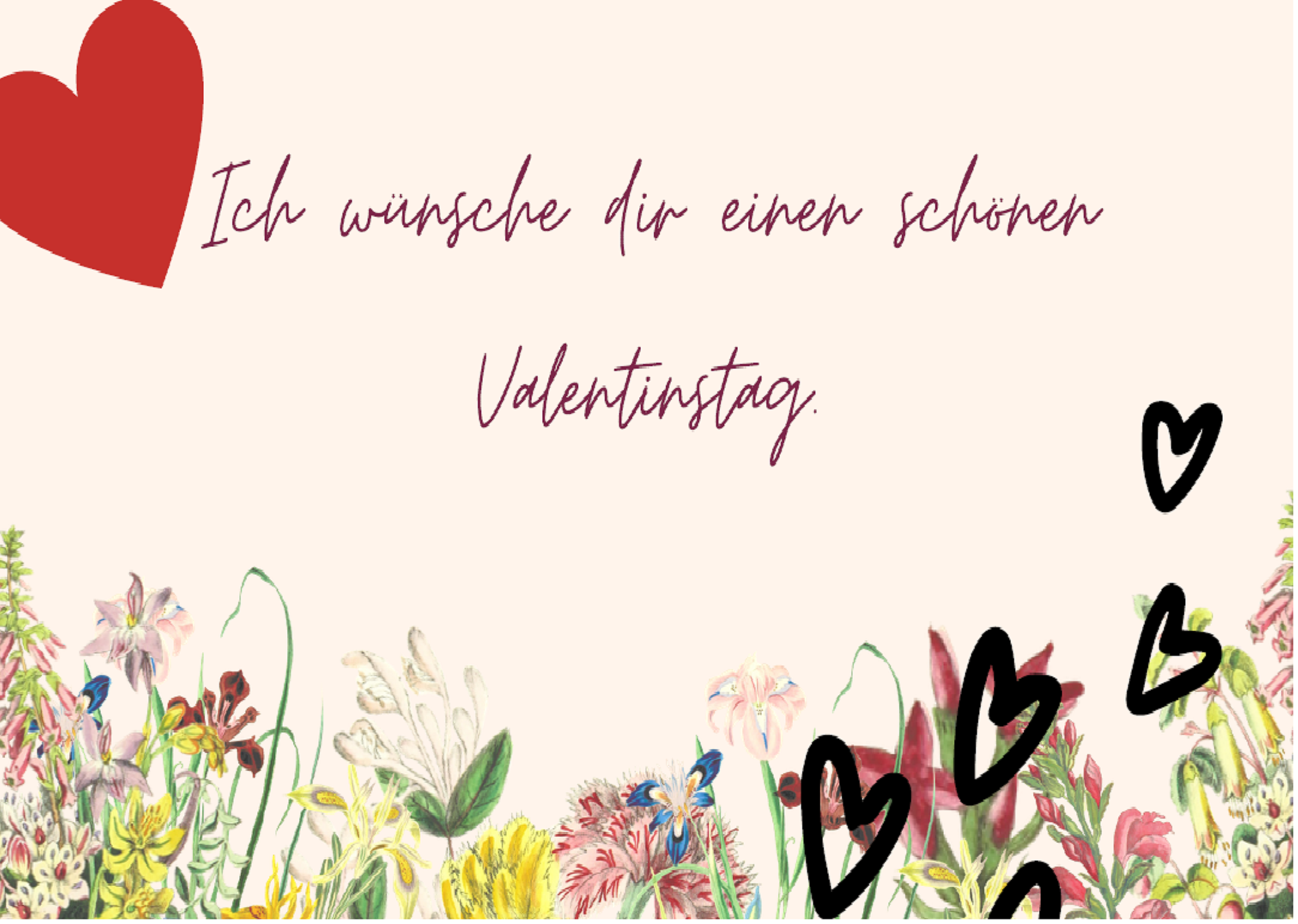 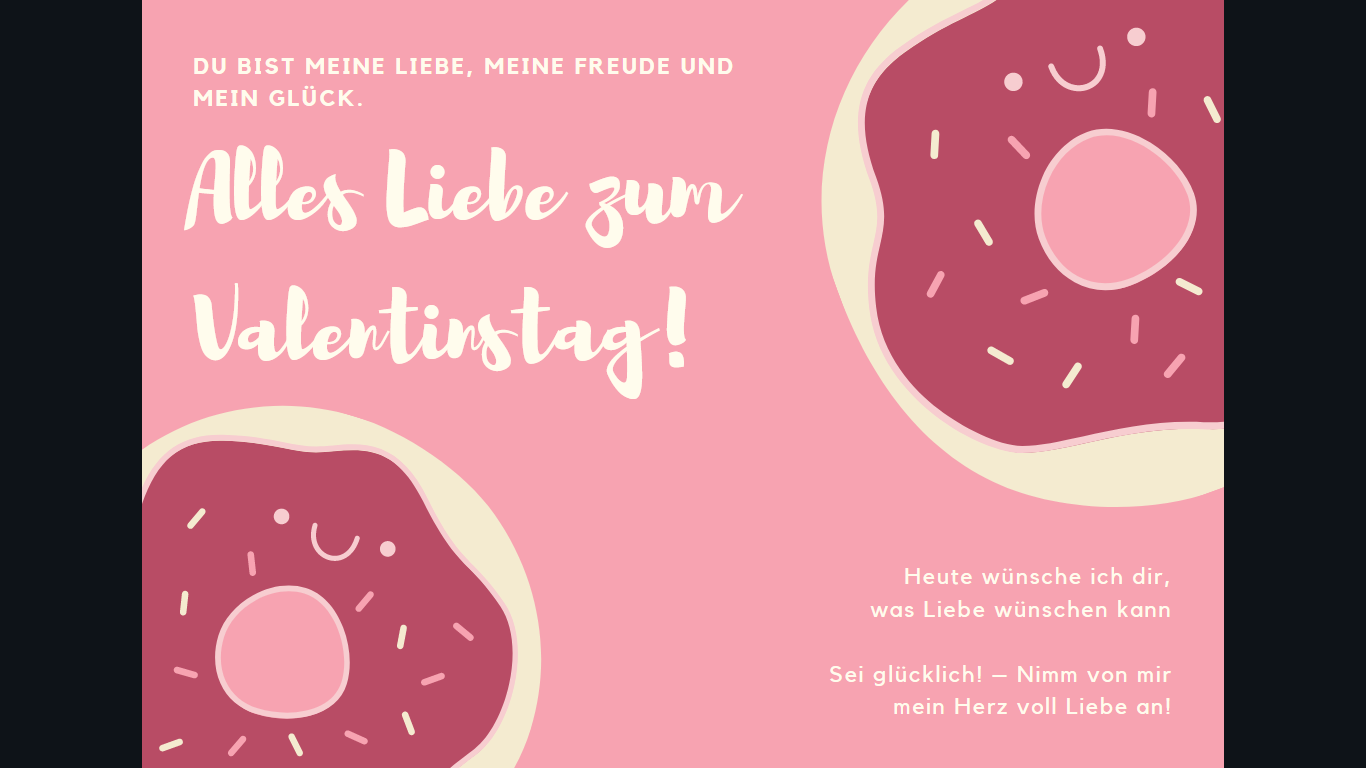